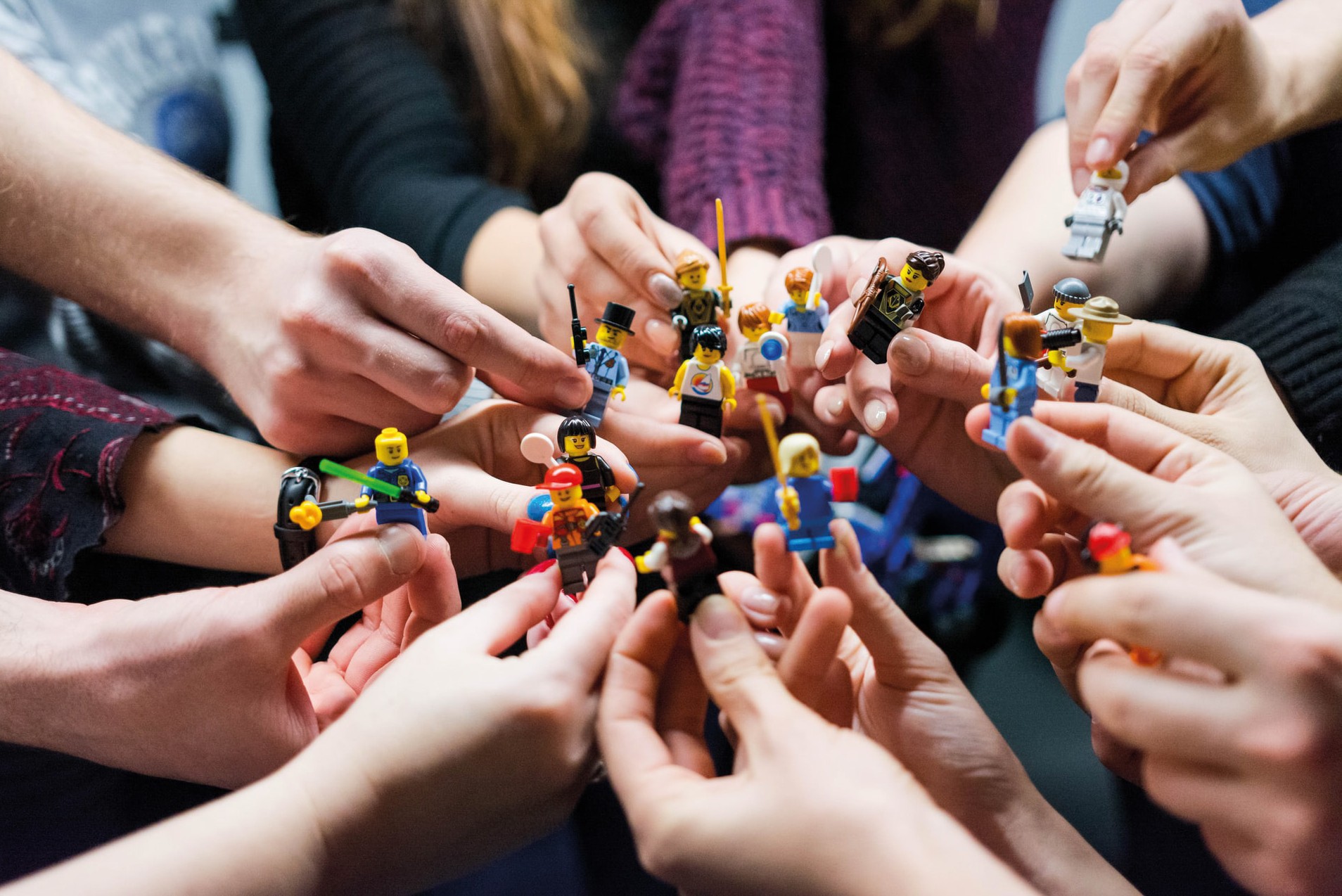 Photo by Vlad Hilitanu on Unsplash
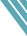 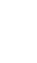 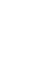 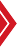 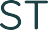 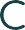 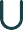 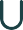 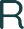 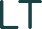 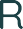 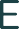 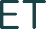 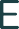 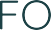 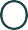 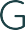 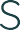 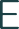 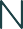 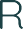 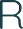 ΕΝΟΤΗΤΑ 6
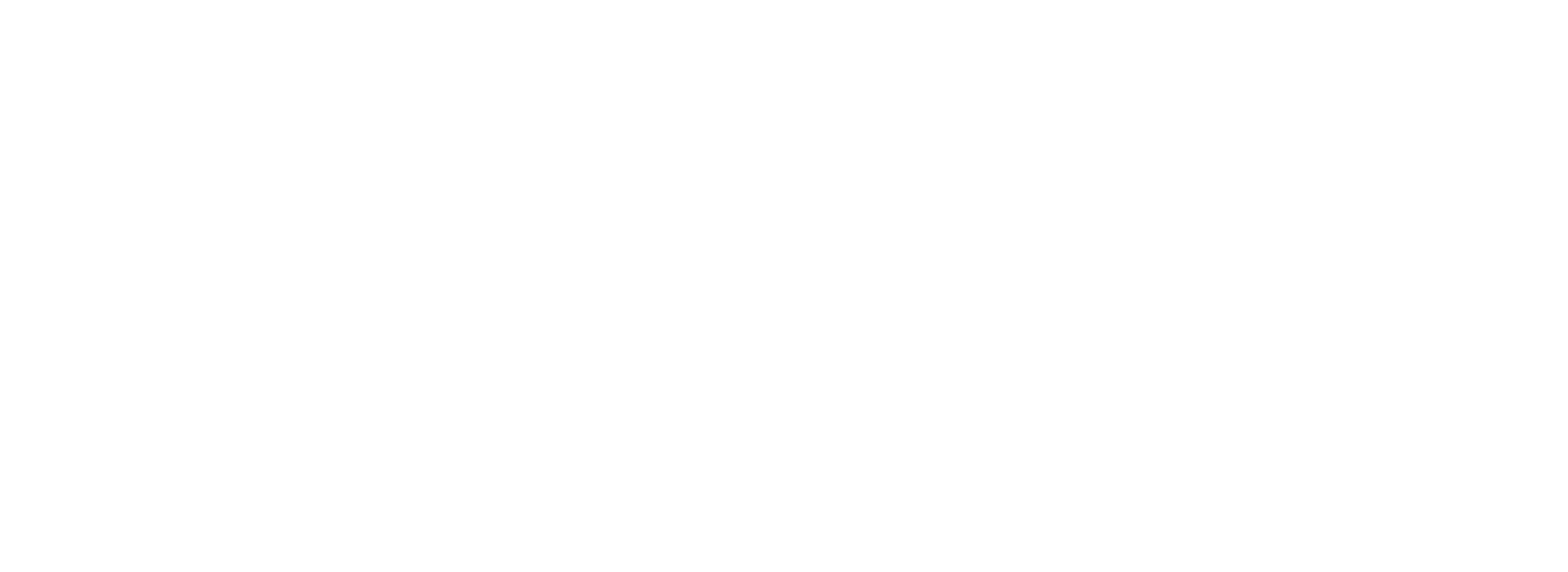 Συνεργασία για επιτυχία
Διασυνδέσεις Κουλτούρας του Δρόμου: Πώς θα λειτουργήσουν
Αξιολόγηση: Εκμάθηση και βελτίωση των δεξιοτήτων και της απόδοσής σας με την πάροδο του χρόνου
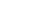 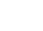 This project has been funded with support from the European Commission. The author is solely responsible for this publication (communication) and the Commission accepts no responsibility for any use may be made of the information contained therein. In compliance of the new GDPR framework, please note that the Partnership will only process your personal data in the sole interest and purpose of the project and without any prejudice to your rights.
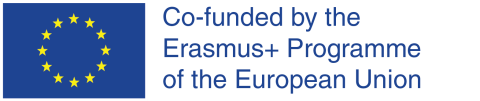 Εισαγωγή
σχετικά με τη Συνεργασία / Δικτύωσηfor 

     
    ΕΝΟΤΗΤΑ 6
Συνεργασία για επιτυχία
Διασυνδέσεις Κουλτούρας του Δρόμου: Πώς θα λειτουργήσουν
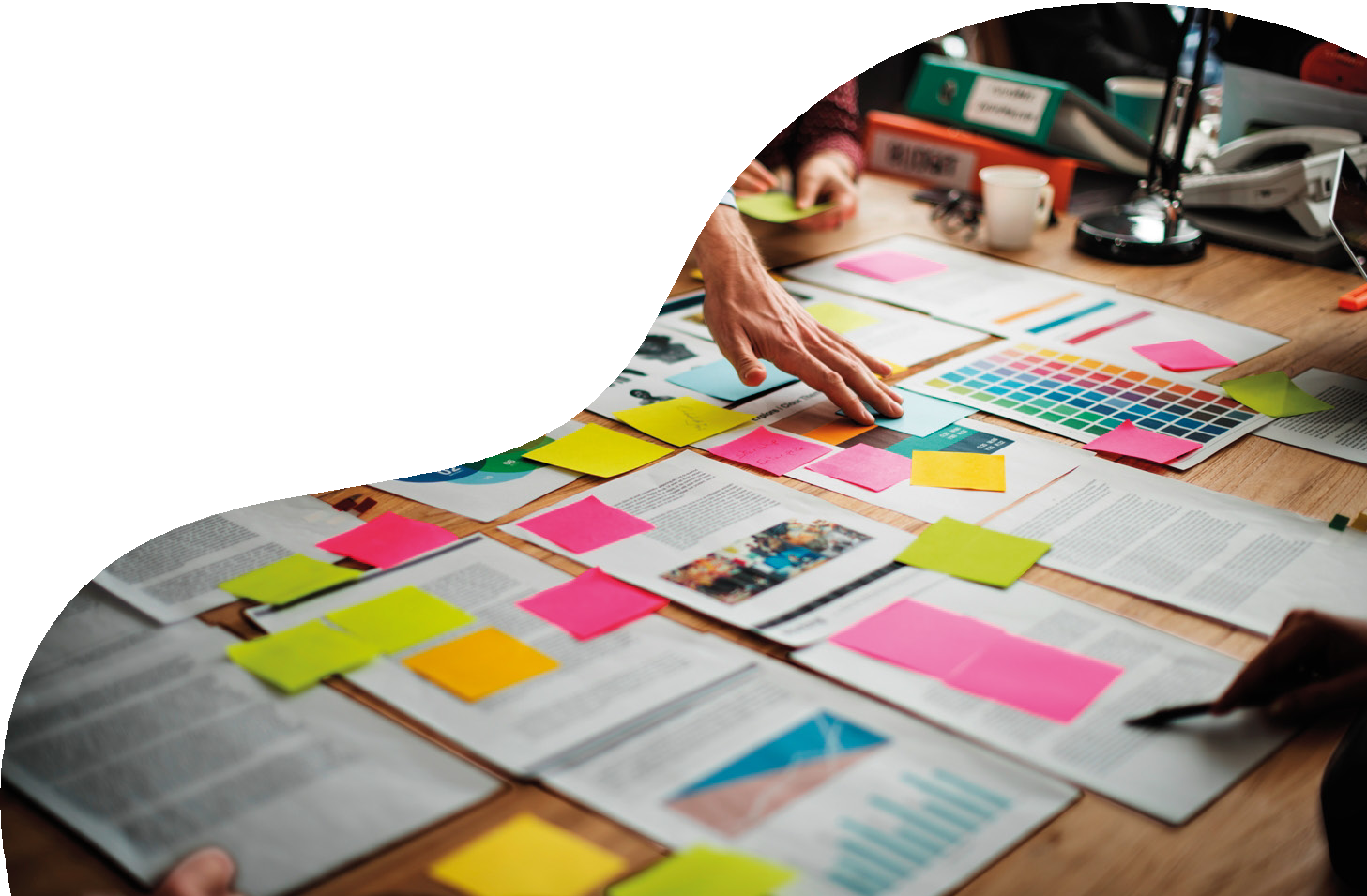 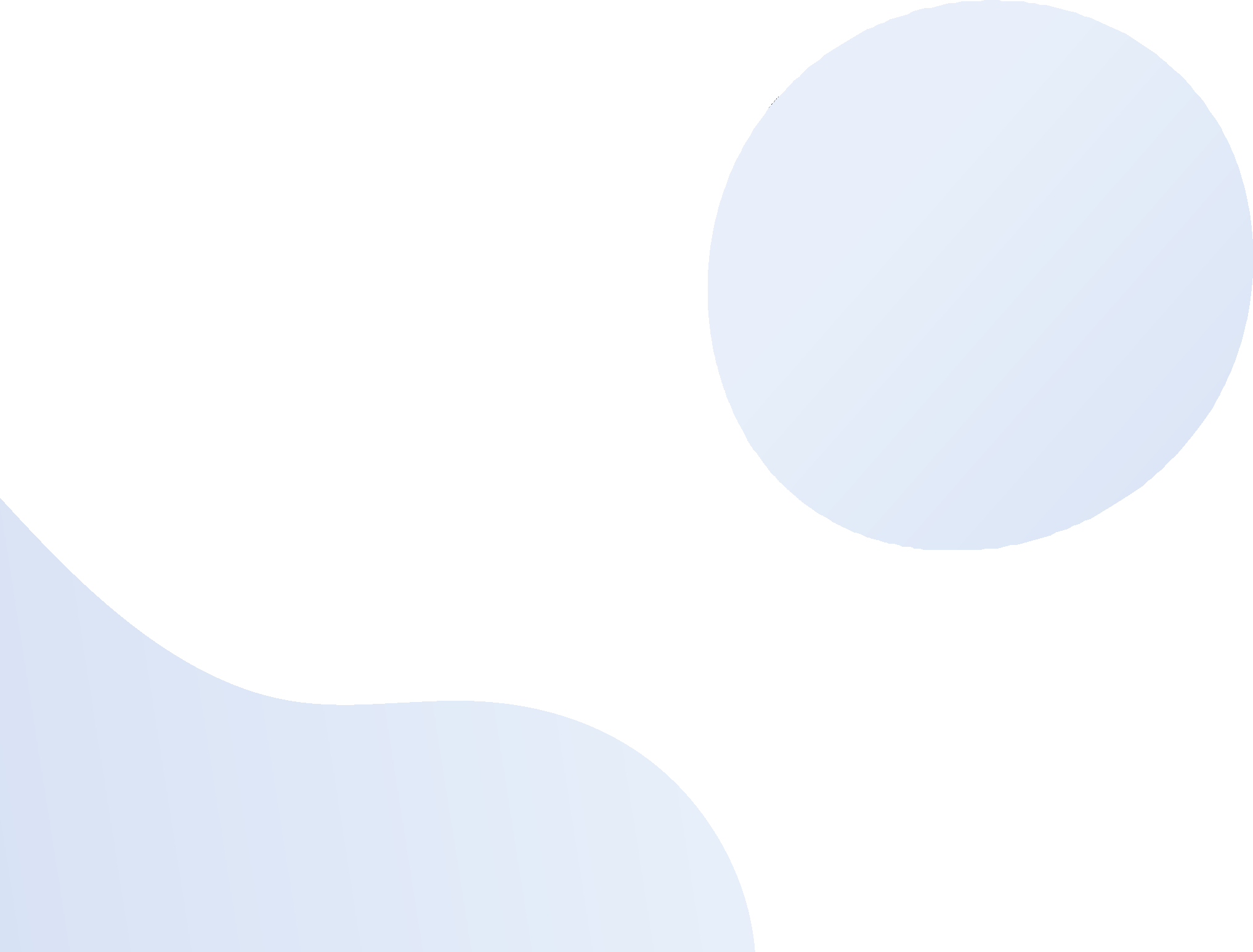 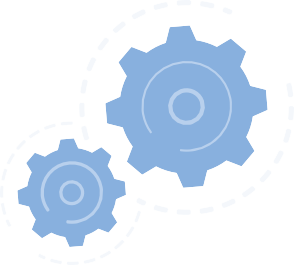 Μαθησιακό αποτέλεσμα
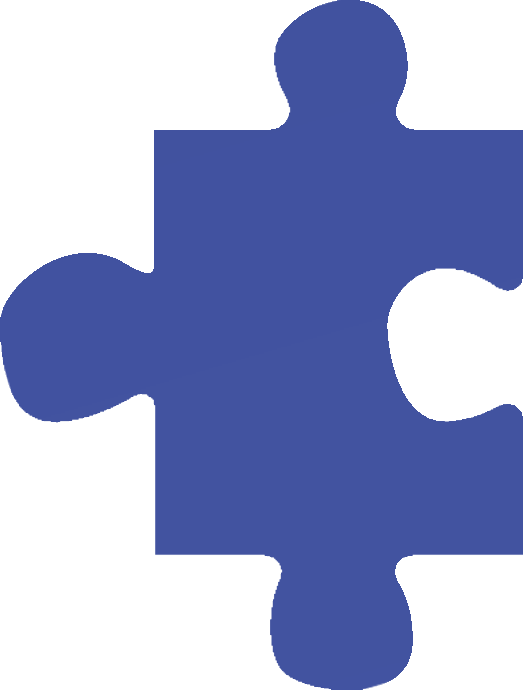 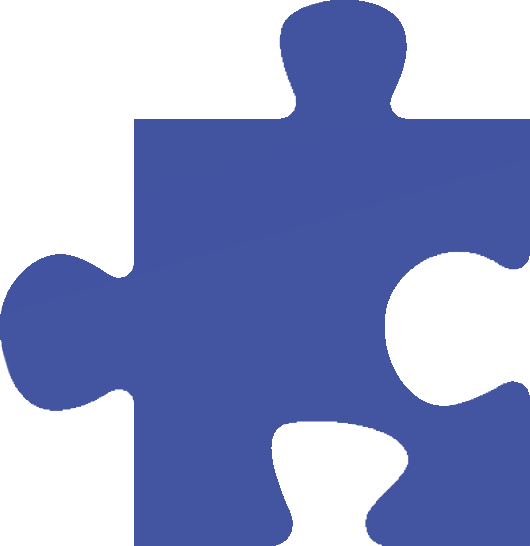 Η ΕΝΟΤΗΤΑ 6	 επικεντρώνεται στην αξία της δικτύωσης και της συνεργασίας για τα οφέλη της επιχείρησης. Σας προσφέρει μια γεύση από τους τρόπους συνεργασίας που βοηθούν την επιχείρησή σας, συμβουλές και εργαλεία για δικτύωση και πώς να εγγυηθείτε την επιτυχία τους.
Συγκεντρώσαμε μια επιλογή από πηγές που αντικατοπτρίζουν τη δικτύωση και τις γόνιμες συνεργασίες στην κουλτούρα του δρόμου και τη σχέση της με την επιτυχημένη επιχειρηματικότητα. Η Ολοκλήρωση αυτής της ενότητας...
Θα σας βοηθήσει να κατανοήσετε τη δύναμη της δικτύωσης και της συνεργασίας για την αντιμετώπιση των αναγκών των μικρών επιχειρήσεων και την ενδυνάμωση τους να ξεκλειδώσουν ευκαιρίες για τοπική οικονομική ανάπτυξη.
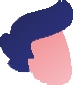 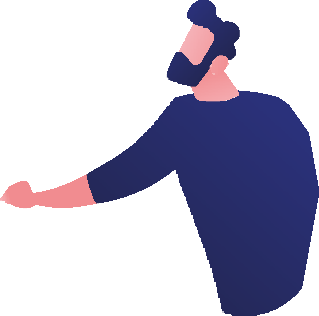 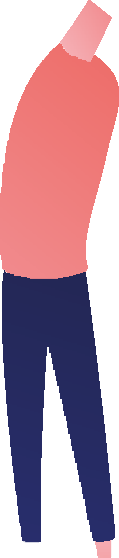 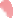 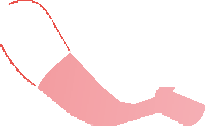 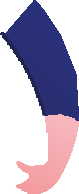 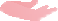 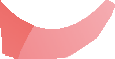 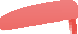 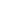 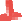 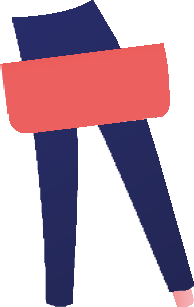 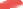 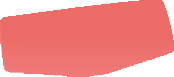 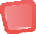 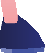 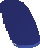 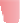 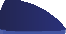 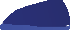 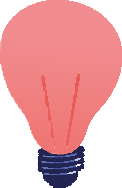 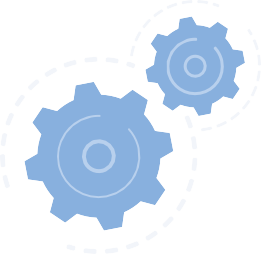 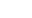 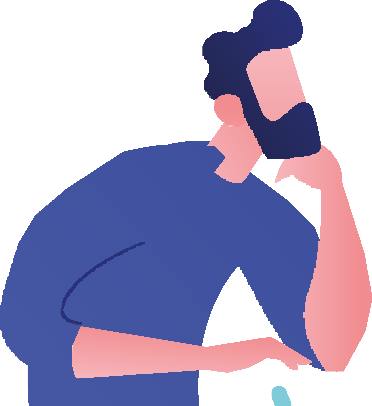 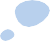 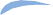 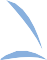 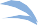 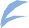 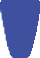 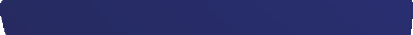 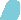 Αυτό το σύνολο ενοτήτων σας επιτρέπει να αναπτύξετε τις επιχειρηματικές /επιχειρηματικές δεξιότητες και τα χαρακτηριστικά για να εμπορευματοποιήσετε τις δημιουργικές πρακτικές ή/και τις γνώσεις σας για την κουλτούρα του δρόμου. Οι πόροι που αναφέρθηκαν σας δίνουν μια θεωρητική και πρακτική κατανόηση των πολιτιστικών και δημιουργικών βιομηχανιών και την ανάπτυξη μιας πολιτιστικής οικονομίας για να δημιουργήσετε τις δικές σας δημιουργικές πρωτοβουλίες.
Η συλλογική μας προσέγγιση είναι να ενσωματώσουμε την επιχειρηματικότητα σε δημιουργικές πρακτικές που σχετίζονται με την κουλτούρα του δρόμου και να υιοθετήσουμε μια «δημιουργική» προσέγγιση για την ανάπτυξη νέων επιχειρήσεων και της υποδομής που τις υποστηρίζει.
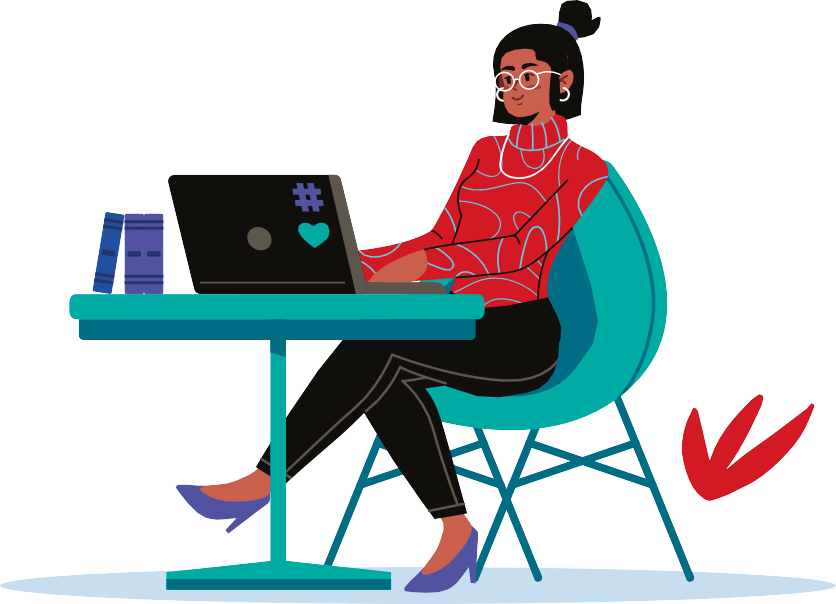 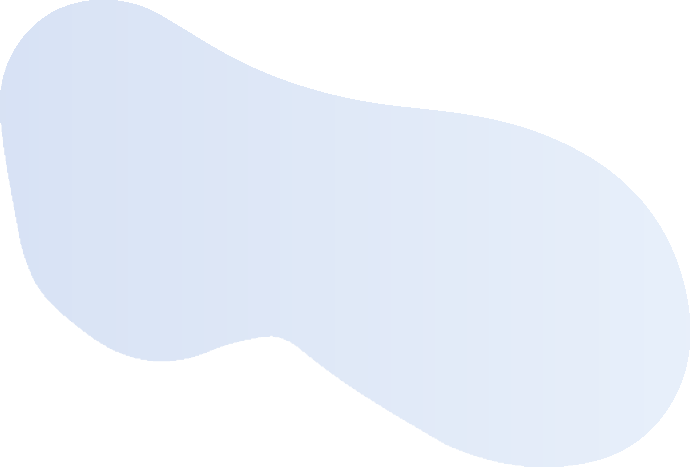 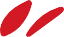 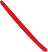 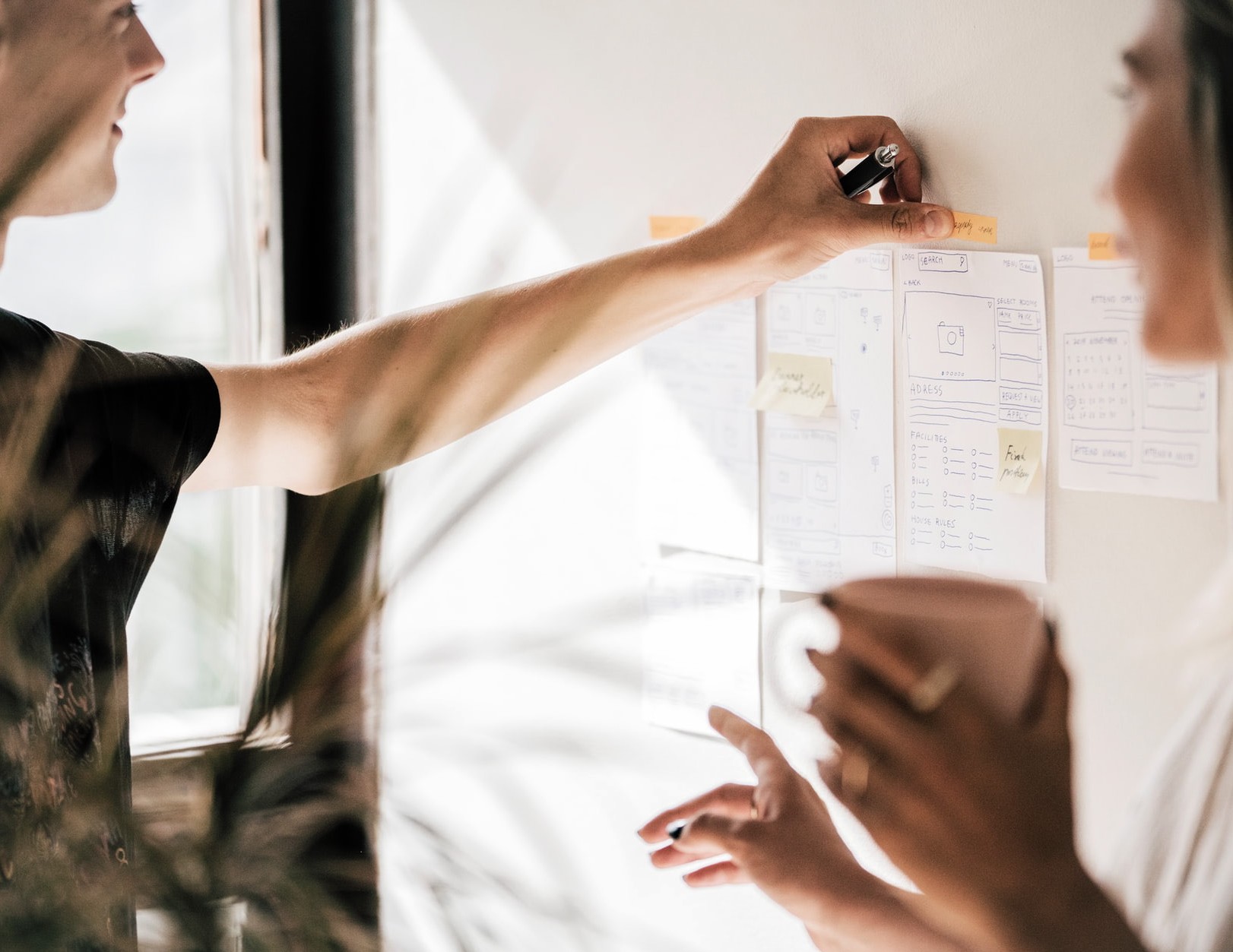 Photo by Guillaume Issaly on Unsplash
Η αξία της συνεργασίας
Η συνεργασία με άλλους μπορεί να σας προσφέρει πρόσθετες δεξιότητες και πόρους για να κάνετε πράγματα. Αυτό μπορεί να είναι οτιδήποτε από την ανάπτυξη ενός νέου προϊόντος ή τη χρήση νέου υλικού στη διαδικασία σχεδιασμού σας, μέχρι την εξασφάλιση ενός νέου πελάτη ή την απόκτηση πρόσβασης σε σημαντική χρηματοδότηση.
The Power of Collaboration
and Networks -  EMINENT PROJECT, p. 6
Είναι μια κατάσταση WIN-WIN!
Η συνεργασία μεγαλώνει το δίκτυό σας!
1.Η συνεργασία εξοικονομεί χρήματα.
2.Η συνεργασία βοηθάει στην επίλυση προβλημάτων.
3.Η συνεργασία ως αμοιβαία διαφήμιση
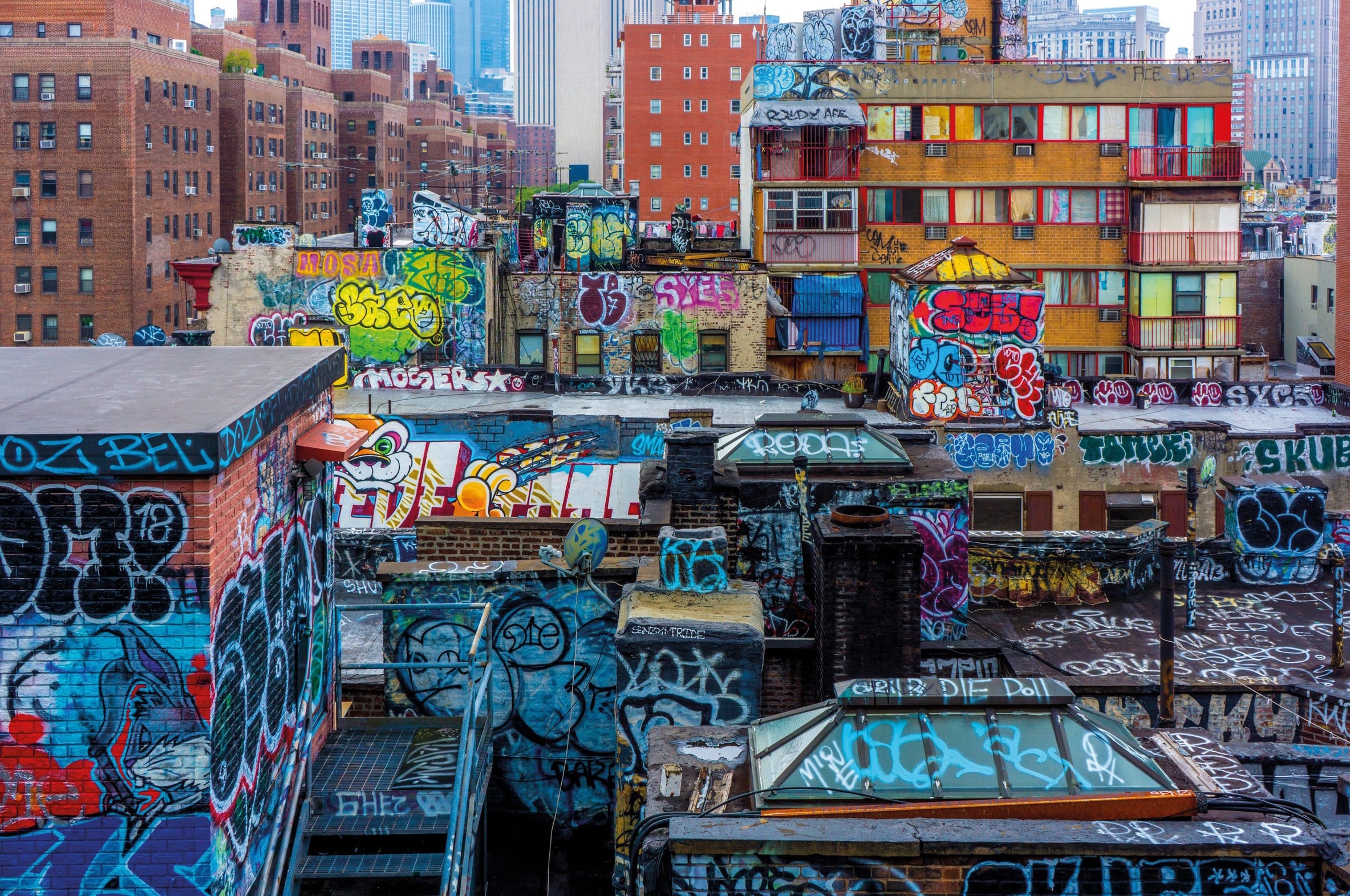 Βήματα για μια επιτυχημένη συνεργασία
Photo by Cem Ersozlu on Unsplash
Επιλογή συνεργατών - Επιστρατεύστε συνεργάτες με ελάχιστη αλληλοεπικάλυψη με τα πεδία εξειδίκευσής σας.
Αποσαφηνίστε ρόλους και σχέσεις - Αποφύγετε τη σύγχυση ή την αμφιβολία σχετικά με το ποιος έχει ποιο ρόλο.
Δημιουργήστε σαφείς διαδρομές επικοινωνίας - Η επικοινωνία είναι κεντρικής σημασίας για τη συνεργασία.
Το να βρεις τα αμοιβαία οφέλη που μπορεί να έχεις μέσα από μια συνεργασία είναι μια πολύ ευφάνταστη και δημιουργική διαδικασία!!!
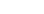 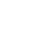 The Power of Collaboration  and Networks -
EMINENT PROJECT
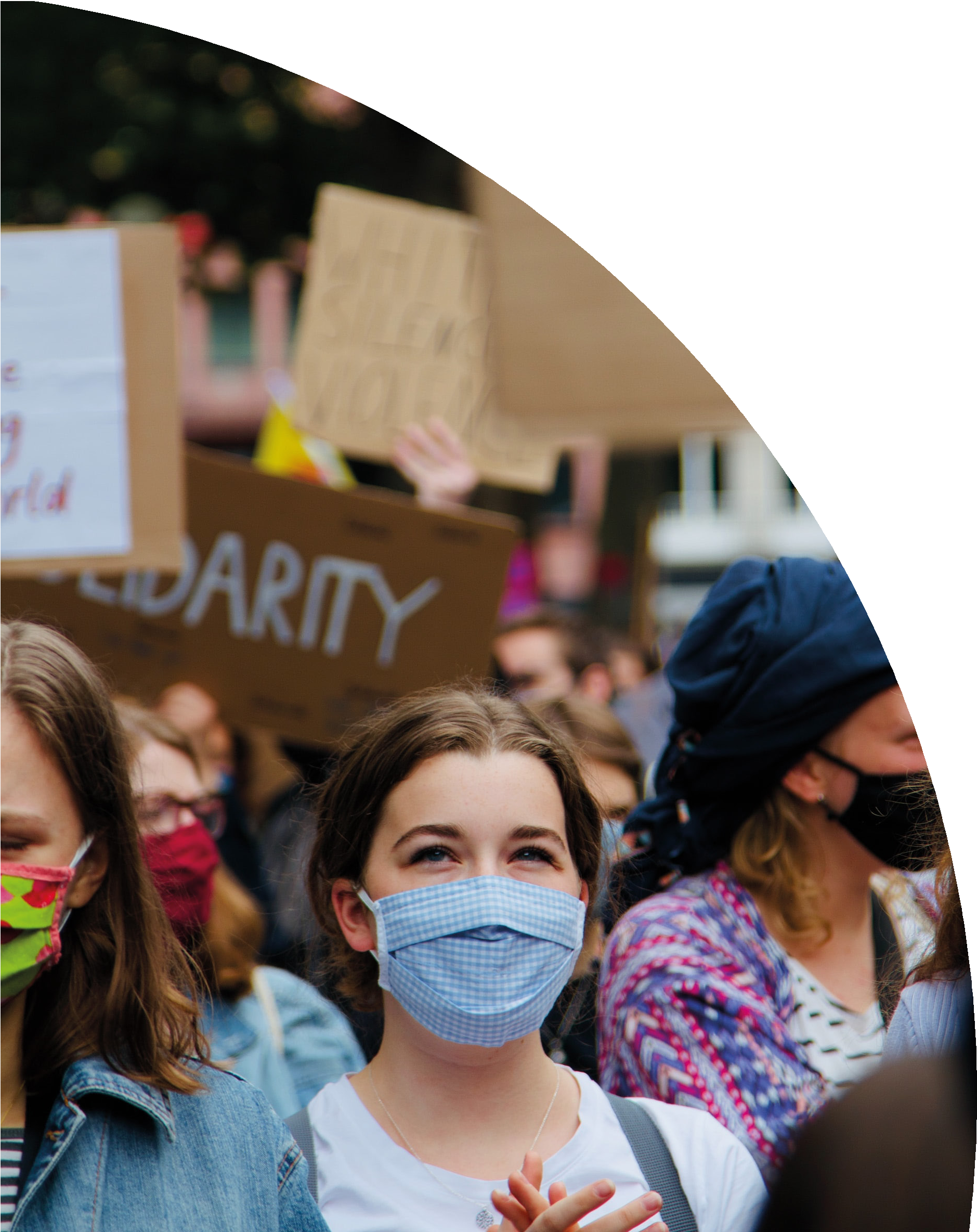 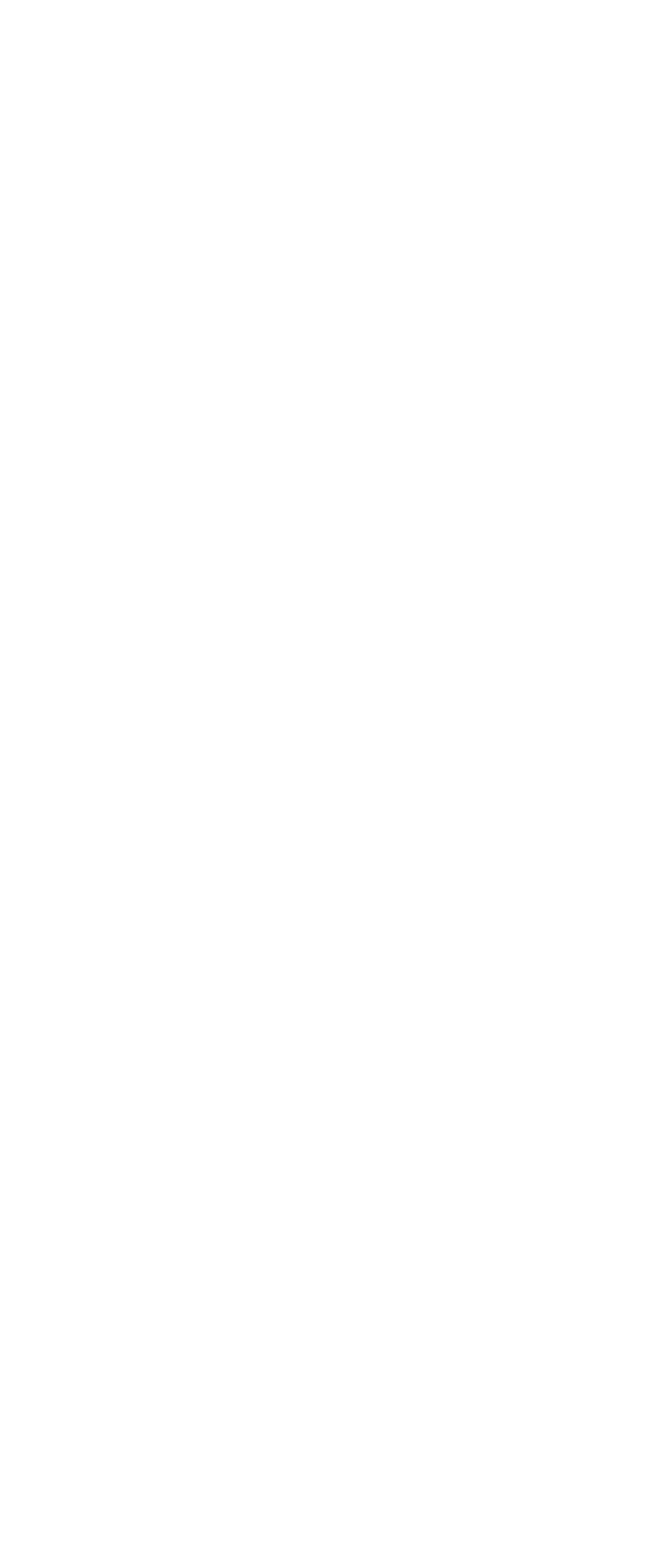 Εργαλεία και πλατφόρμες συνεργασίας
1
2
Εκδηλώσεις TEDx - ιδανικές για δικτύωση και συνάντηση πιθανών συνεργατών
Μέσα κοινωνικής δικτύωσης π.χ. Ομάδες Facebook - χρησιμοποιήστε ανοιχτές ομάδες για να δημιουργήσετε μια στιγμιαία Δημιουργική Κοινότητα ή γιατί όχι να έχετε μια ιδιωτική ομάδα για το Creative Collective σας
Φόρουμ επιχειρηματικότητας, συνέδρια- εξαιρετικός τρόπος για να κάνετε διεθνείς διασυνδέσεις
3
Γνωριστείτε με άλλους (ιστότοπος/εφαρμογή) - εξαιρετικός τρόπος για να κάνετε συνδέσεις και να βρείτε δημιουργικές εκδηλώσεις/ομάδες δικτύωσης κοντά σας
4
Photo by Malu Laker on Unsplash
Δωρεάν διαδικτυακές πλατφόρμες κοινωνικής συνεργασίας - π.χ. Diigo και Pinterest
5
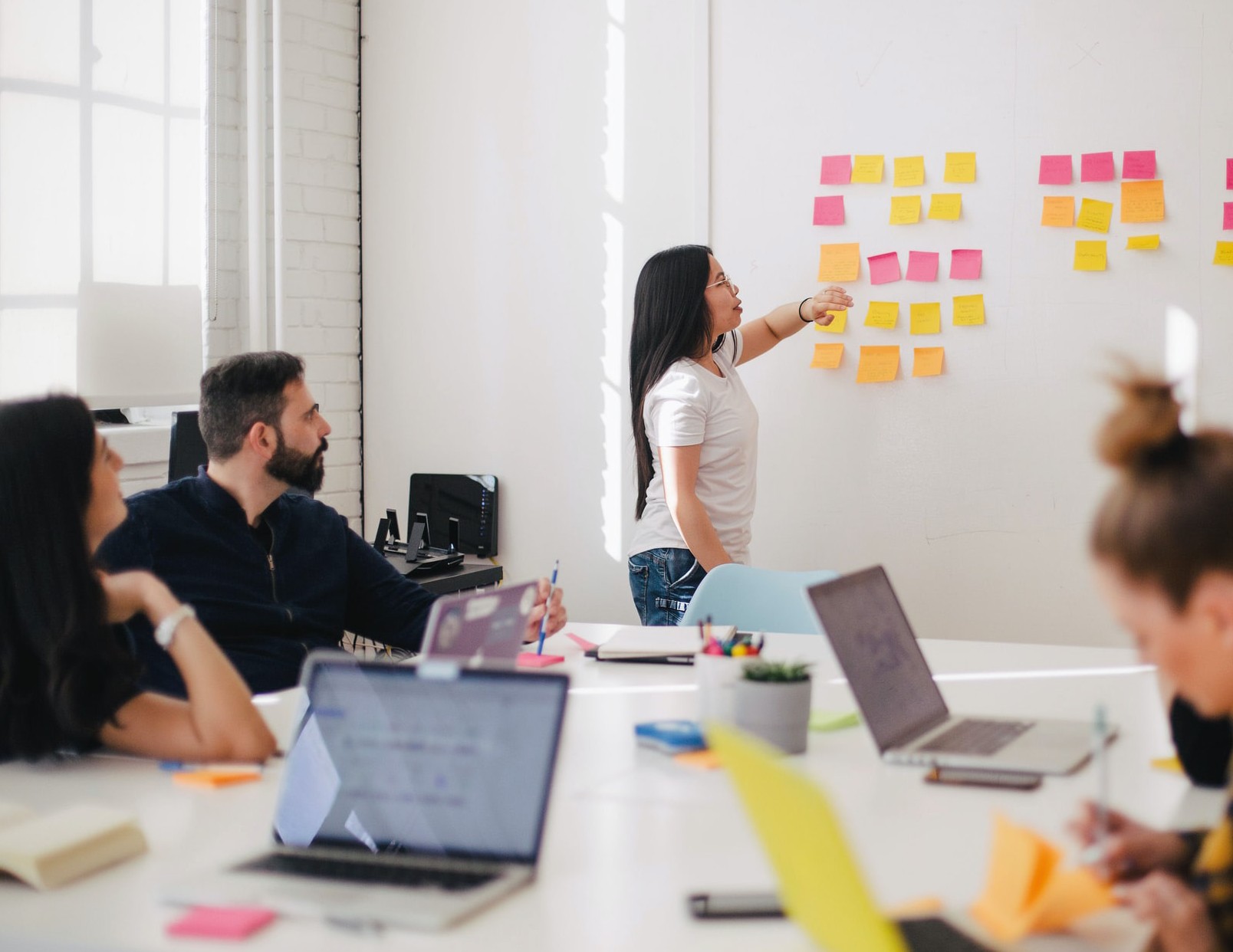 Photo by Rohan Reddy on Unsplash
Δικτύωση Street Culture
Πηγή: The Power of Collaboration and Networks - ΕΡΓΟ EMINENT
Η δικτύωση θα είναι πολύ χρήσιμη στην αρχή της επιχείρησής σας όταν δεν είστε καλά δικτυωμένοι.

Η δικτύωση σας κρατά σε επαφή με ευκαιρίες. Μπορείτε να απευθυνθείτε σε περισσότερα άτομα για βοήθεια και συμβουλές.

Η δικτύωση σάς επιτρέπει να συνεισφέρετε σε κάτι και να χτίσετε τη φήμη σας.
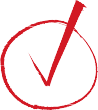 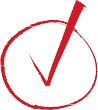 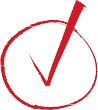 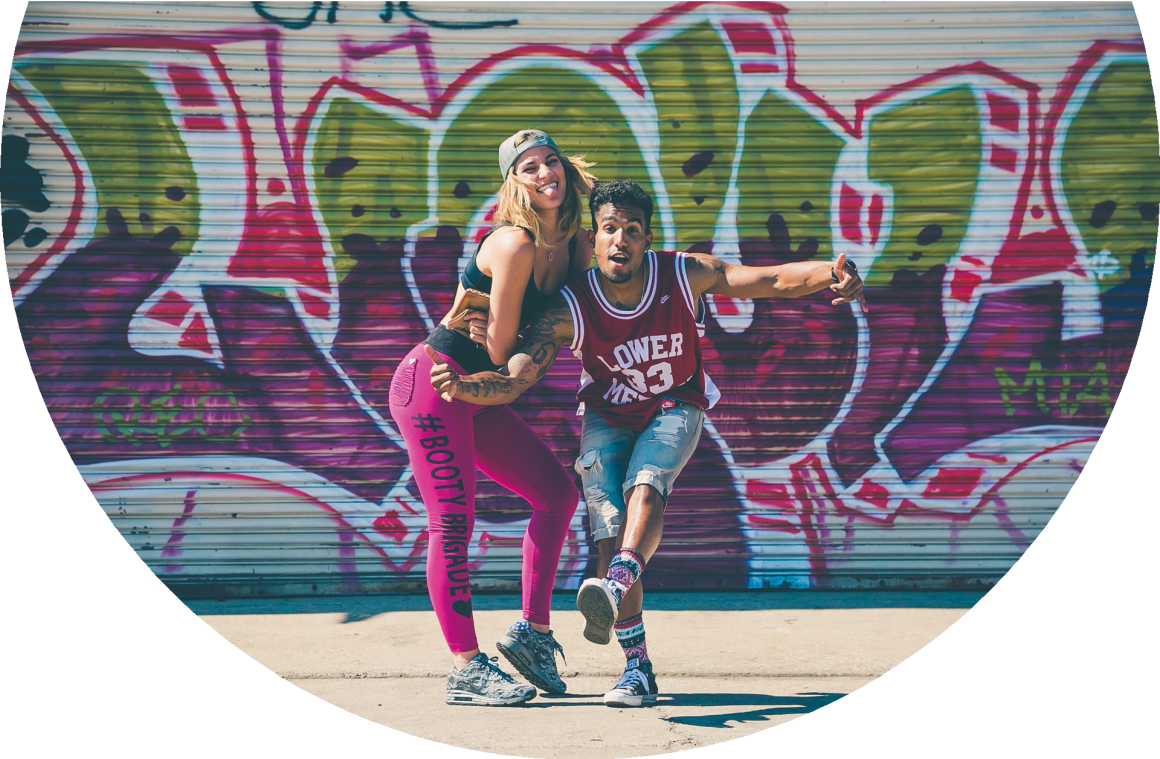 Photo by Jakob Owens on Unsplash
Τύποι επιχειρηματικών δικτύων:
Πηγή: The Power of Collaboration  and Networks - ΕΡΓΟ
EMINENT
1
Ισχυρά δίκτυα (συνήθως πληρώνονται για δίκτυα που εστιάζουν σε δραστηριότητες παραπομπής στο δίκτυο, π.χ. BNI: Business Network International | Business Networking
Η δικτύωση είναι μια αποτελεσματική μέθοδος χαμηλού κόστους για την αύξηση της υποστήριξης, για την ανάπτυξη της επιχείρησής σας μέσω παραπομπών και εισαγωγών και για την ανάπτυξη ευκαιριών και επαφών.
2
Περιστασιακά δίκτυα - η συμμετοχή σας είναι προαιρετική - π.χ. Δικτυακές εκδηλώσεις του Εμπορικού Επιμελητηρίου στην περιοχή σας
3
4
Διαδικτυακά δίκτυα - για διαφήμιση
Κοινοτική υπηρεσία – π.χ. TERN – Υποστήριξη προσφύγων στις επιχειρήσεις (weare-tern.org)
5
Επαγγελματικοί Σύλλογοι
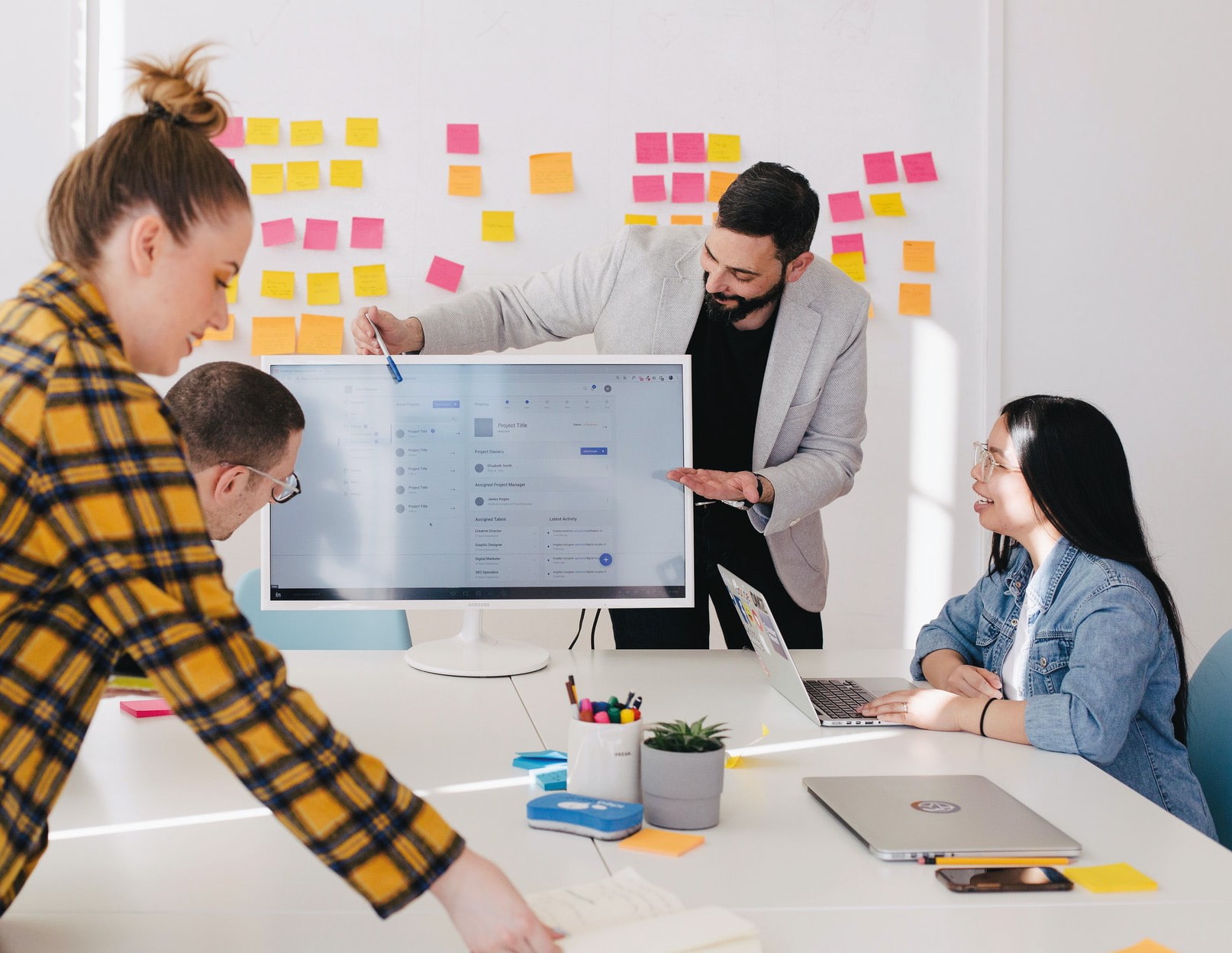 Πηγές Πολυμέσων
Ενότητα  6
Photo by Jason Goodman on Unsplash
Συνεργασία για επιτυχία :Διασυνδέσεις Κουλτούρας Δρόμου- πώς να λειτουργήσουν
Πηγές Πολυμέσων
Το έργο EMIMENT είναι ένα έργο που θέλει να ενεργοποιήσει Γυναίκες Μετανάστριες Επιχειρηματίες. Παρέχονται στους εκπαιδευόμενους οι γνώσεις και οι δεξιότητες που χρειάζονται για να αποκτήσουν την αυτοπεποίθηση για να δημιουργήσουν και να λειτουργήσουν με επιτυχία τη δική τους επιχείρηση. Ένα ειδικό κεφάλαιο (Κεφάλαιο 5) είναι αφιερωμένο στη δύναμη της συνεργασίας και των δικτύων. www.eminentproject.eu
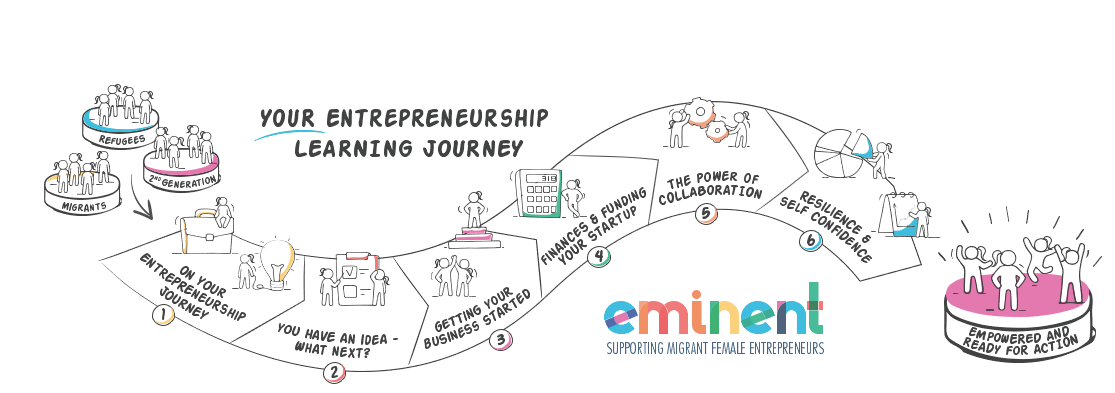 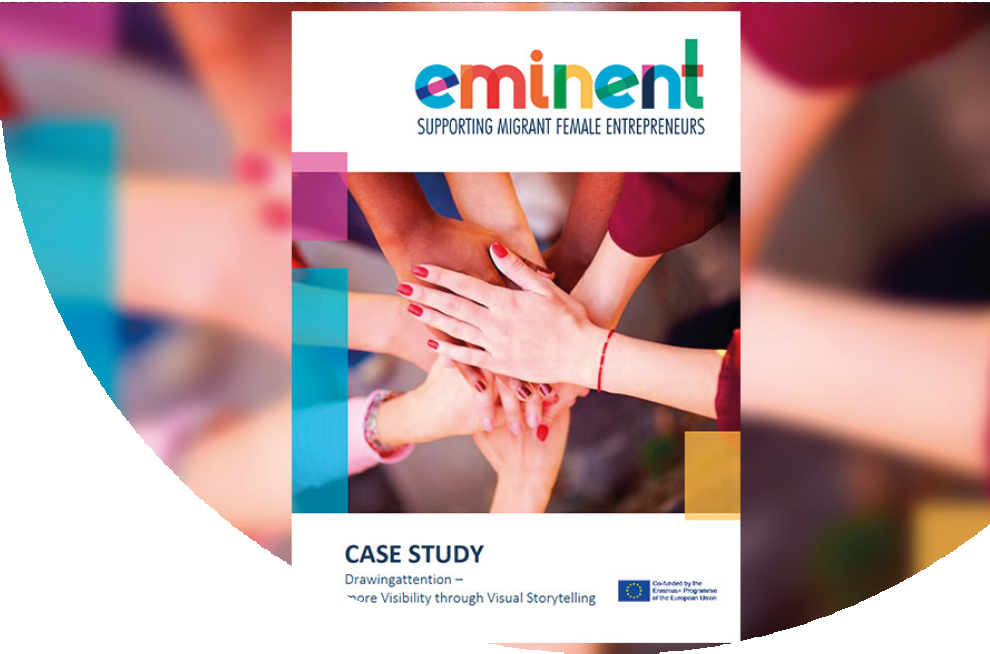 Πηγές Πολυμέσων
Λίγα λόγια σχετικά με αυτό…
EMINENT – Εκπαιδευτικοί Πόροι
υποστήριξη μεταναστριών επιχειρηματιών
Αυτό το έργο στοχεύει να διευκολύνει την αύξηση των μεταναστριών επιχειρηματιών αναδιαμορφώνοντας την πρόσβασή τους και την ποιότητα της κατάρτισης που λαμβάνουν από ιδρύματα ΕΕΚ για την επιχειρηματικότητα.
https://www.eminentproject.eu-
/course-curriculum-and-class-  room-materials/
Αυτό το μάθημα στοχεύει να βελτιώσει την πρόσβαση και την ποιότητα της κατάρτισης για εκπαιδευτικούς επιχειρηματικότητας στο πλαίσιο της ένταξης και της διαφορετικότητας, ώστε να ξεκλειδώσει τις δυνατότητες των γυναικών μεταναστριών και προσφύγων.
Πολλοί από τους τρόπους με τους οποίους μιλάμε για δημιουργική εργασία αποτυπώνουν μόνο τη λάμψη ενός και μόνο ατόμου. Αλλά η δημιουργικότητα ευδοκιμεί επίσης με τη διαφορετικότητα, την ένταση, το μοίρασμα και τη συνεργασία. Δύο (ή περισσότεροι) δημιουργικοί άνθρωποι μπορούν να αξιοποιήσουν αυτά τα οφέλη εάν παίζουν καλά μαζί.
Πηγές Πολυμέσων 

                                            Δημιουργική συνεργασία: Όλα όσα πρέπει                           να ξέρετε σχετικά με την επιτυχημένη συνεργασία για δημιουργικούς της ομάδας. 
Αυτό το σε βάθος ερευνητικό άρθρο παρουσιάζει τρόπους συνεργασίας σε δημιουργικές επιχειρήσεις.
https://gathercon-  tent.com/blog/how-to-collabo-  rate-the-creative-the-practical
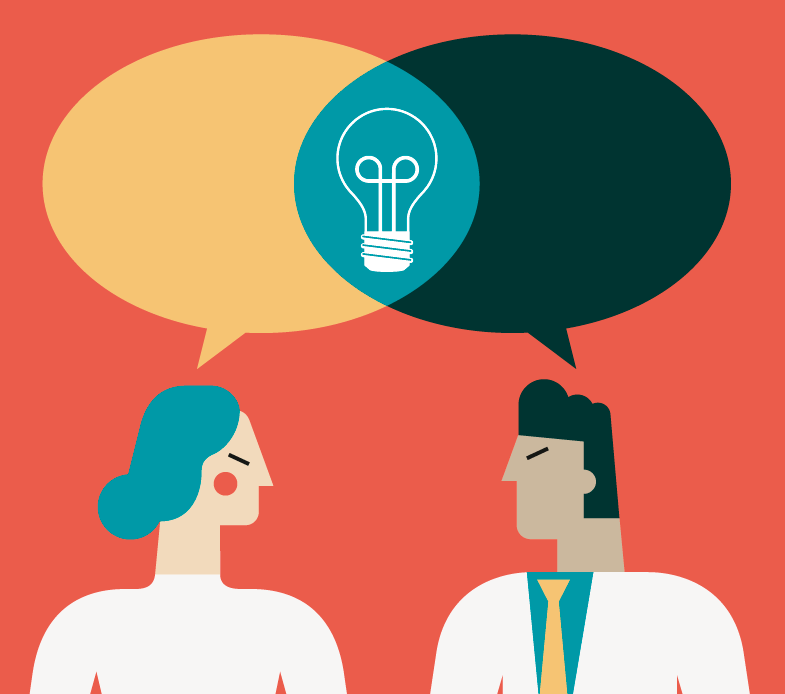 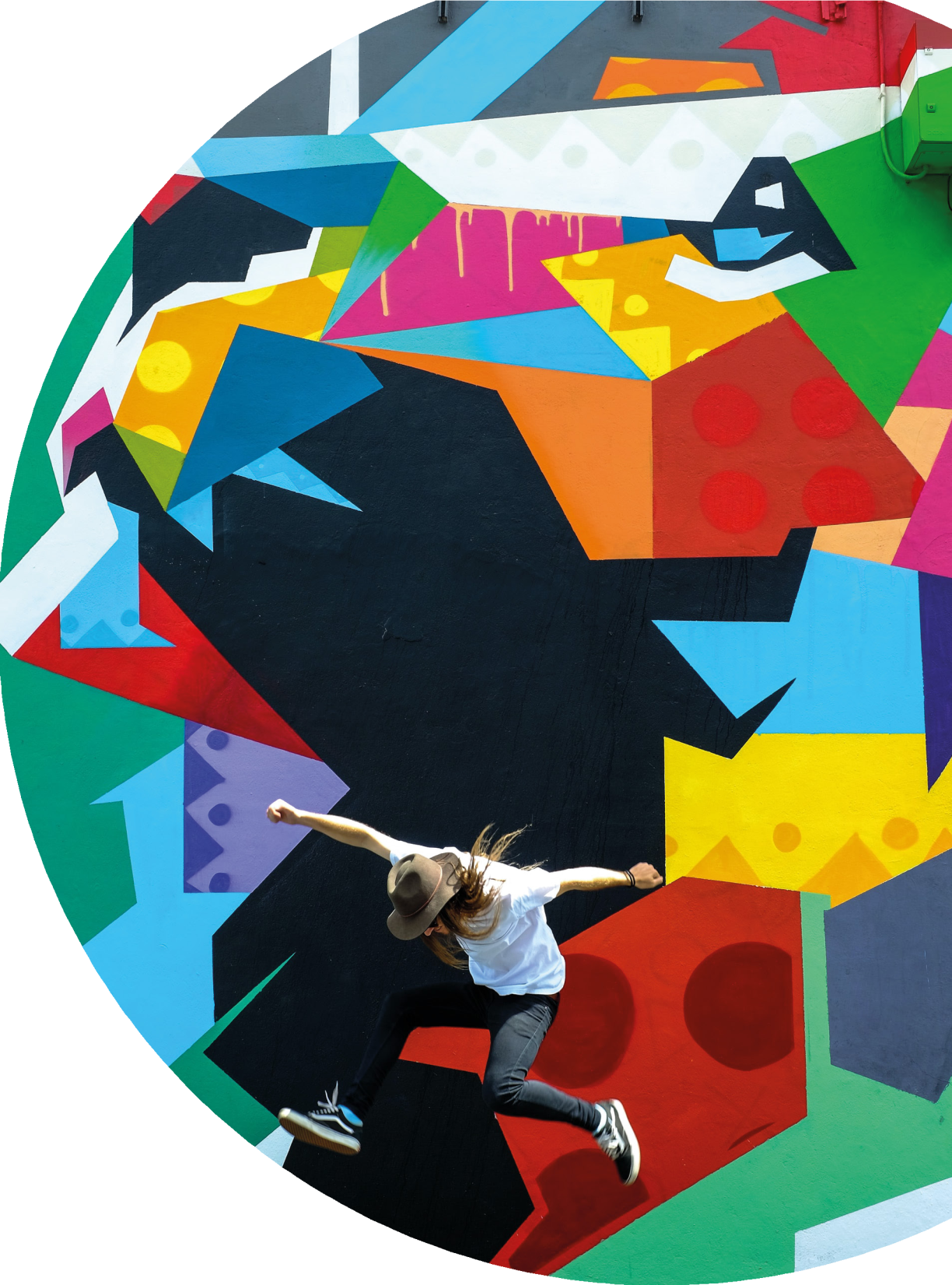 Photo by Quaid Lagan on Unsplash
Πηγές Πολυμέσων
Εργαλεία για χαρούμενη επικοινωνία και συνεργασία για την εξασφάλιση ομαλής εκτέλεσης έργων
Μια μελέτη και ένα σχέδιο για αγαπημένες εφαρμογές, εργαλεία και λογισμικό για να συνεργαστείτε  δημιουργικά το 2022:
•εργαλεία διαχείρισης έργου
•εργαλεία τηλεδιάσκεψης
•εργαλεία ανταλλαγής μηνυμάτων
•εργαλεία ανάδρασης
https://www.creative-  boom.com/re-
sources/tools-for-happy-commu-  nication-and-collaboration/
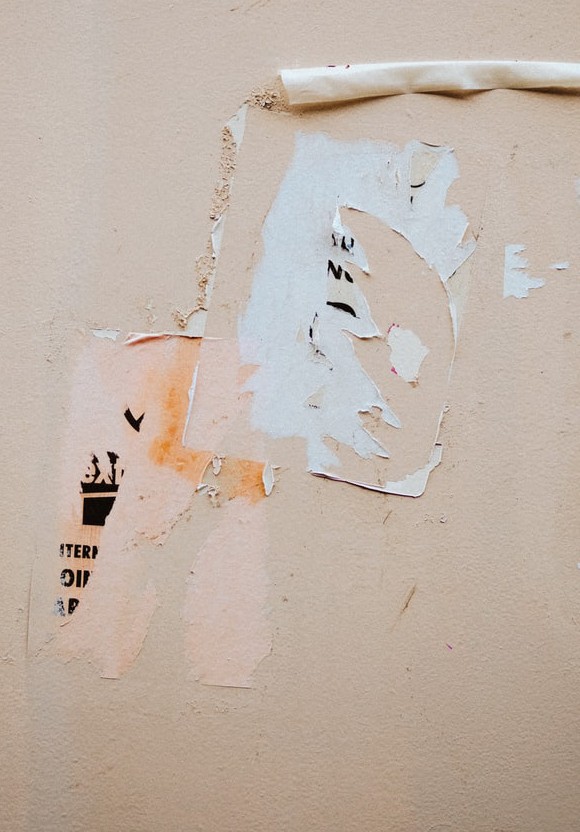 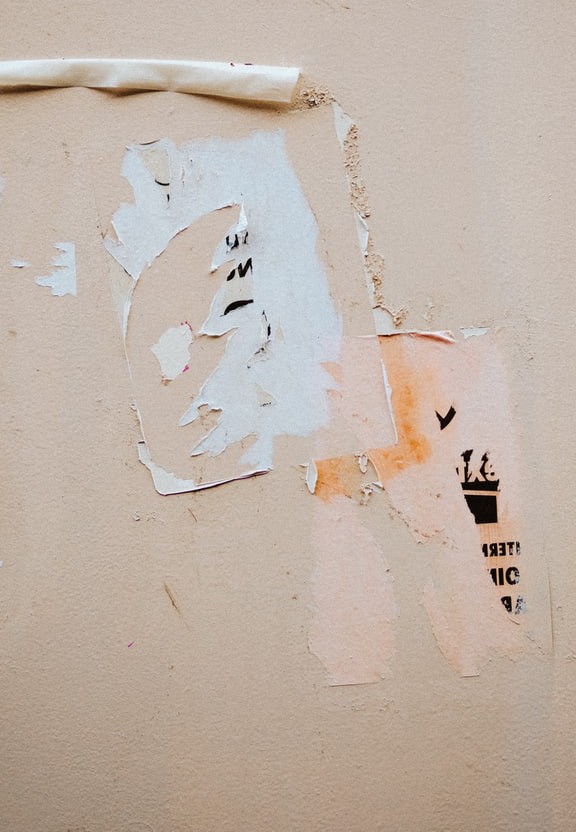 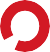 Πηγές Πολυμέσων
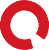 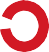 Συνεργατική Δημιουργική Διαφήμιση
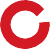 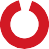 Οι στρατηγικές συνεργασίες ή συνεργασίες επωνυμίας μπορούν να είναι ένας εξαιρετικά αποτελεσματικός τρόπος για να χτίσετε την επιχείρησή σας. Αυτές οι συνεργασίες επιτρέπουν στις επωνυμίες να εισέλθουν σε νέες αγορές με μεγαλύτερη αυτοπεποίθηση και να αυξήσουν την αναγνωρισιμότητα της επωνυμίας με πιο αποτελεσματικό τρόπο. Αποτελούν επίσης έναν τρόπο για τις επωνυμίες να ενισχύσουν την απήχησή τους με το να γίνουν μέρος ενός συνόλου που είναι μεγαλύτερο από το άθροισμα των μερών του.

https://dynamicbusiness.com/topics/small-busi-  ness-re-
sources/sales-and-marketing/the-power-of-stra  tegic-brand-collaboration.html
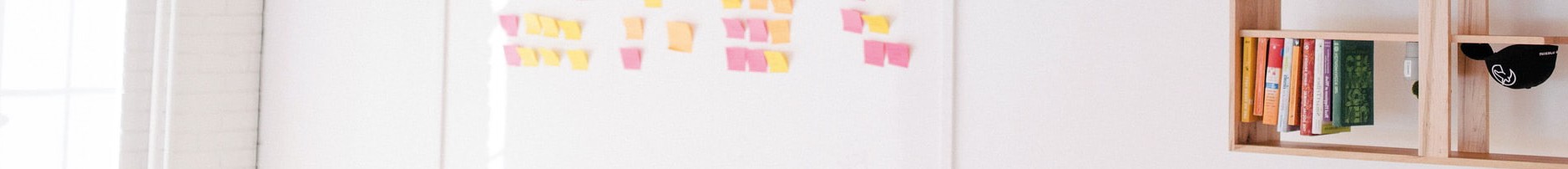 Μελέτες περίπτωσης
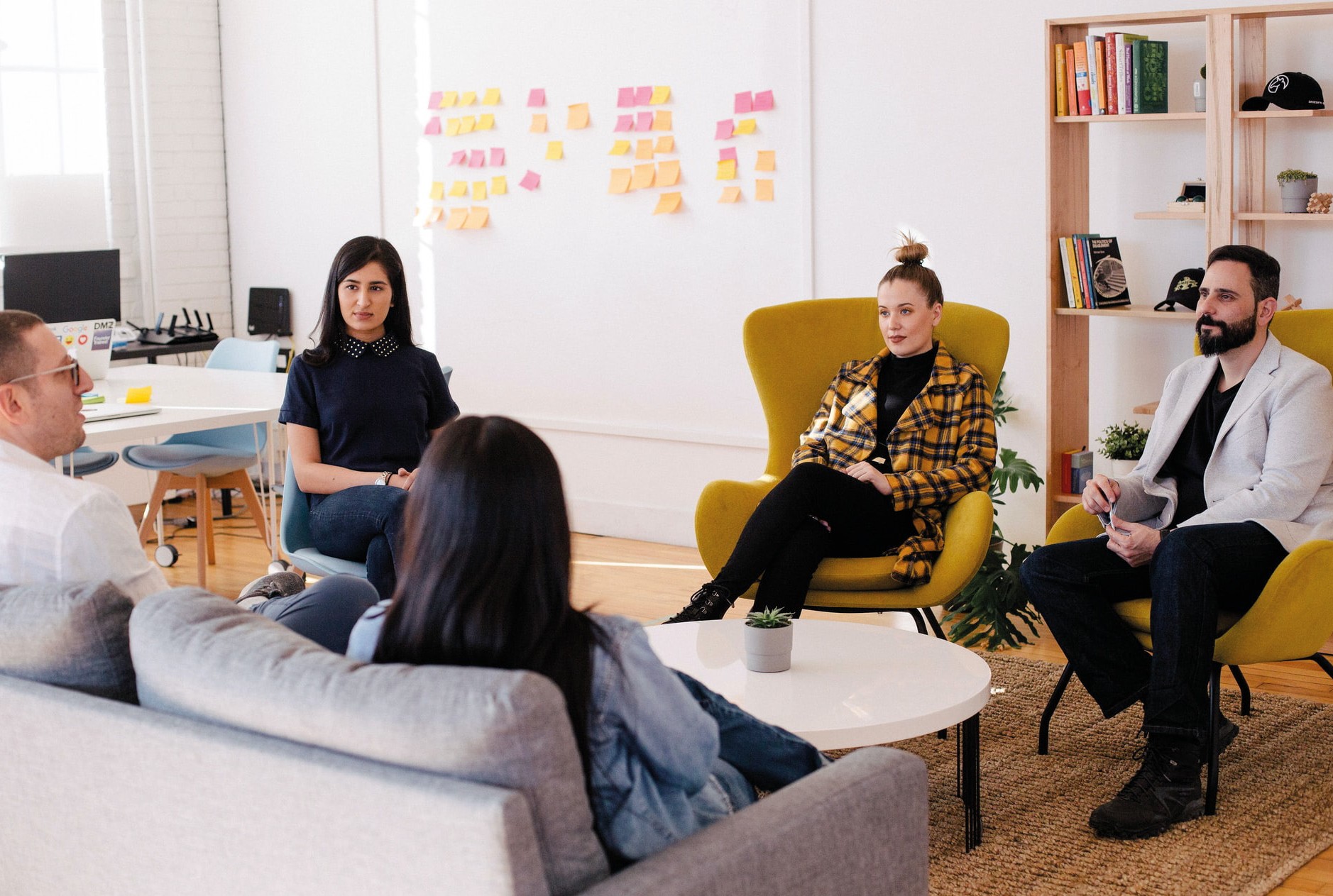 ΕΝΟΤΗΤΑ 6
Συνεργασία για την επιτυχία: Πολιτιστικές Διασυνδέσεις Δρόμων - πώς να τις κάνετε να λειτουργήσουν
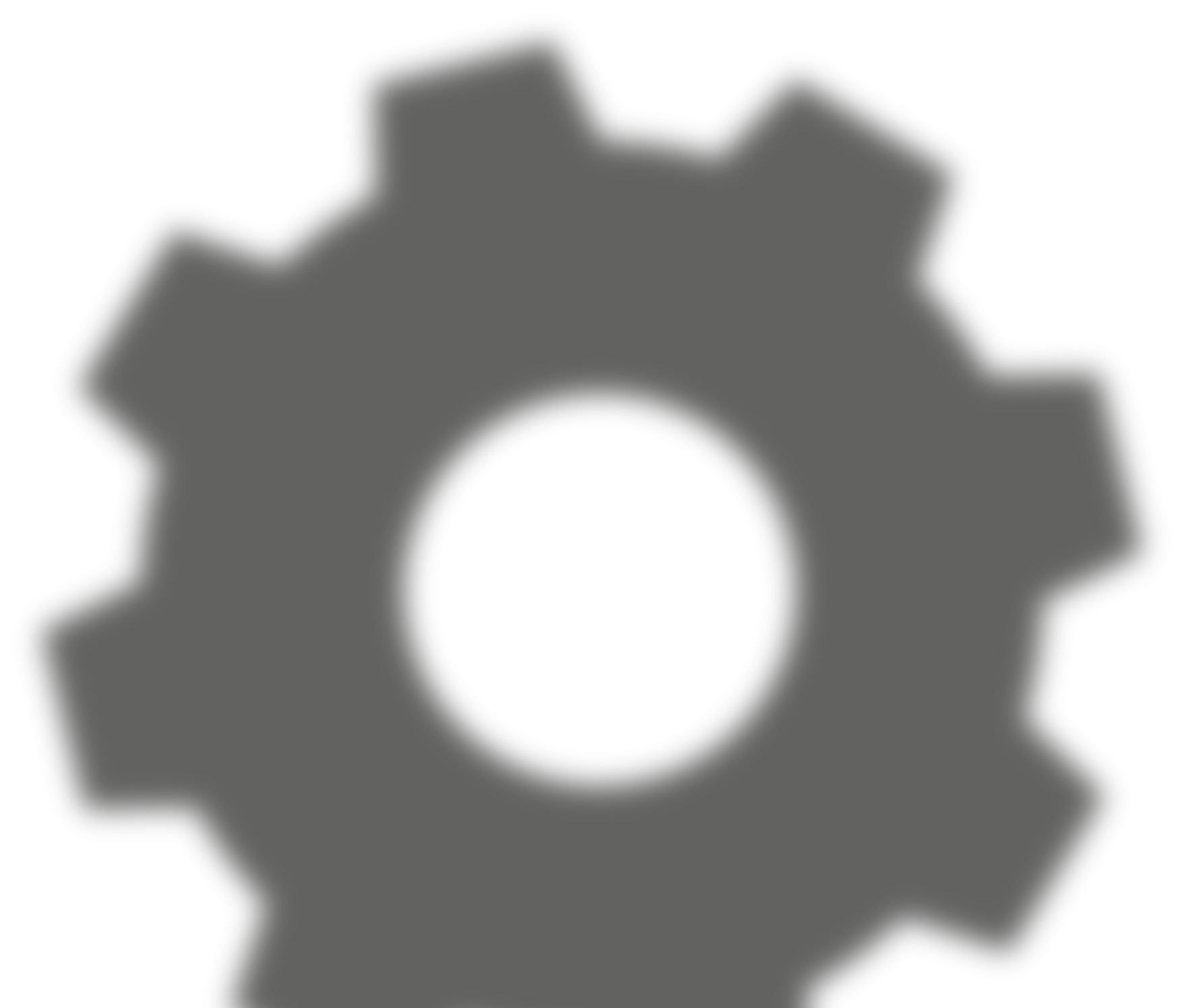 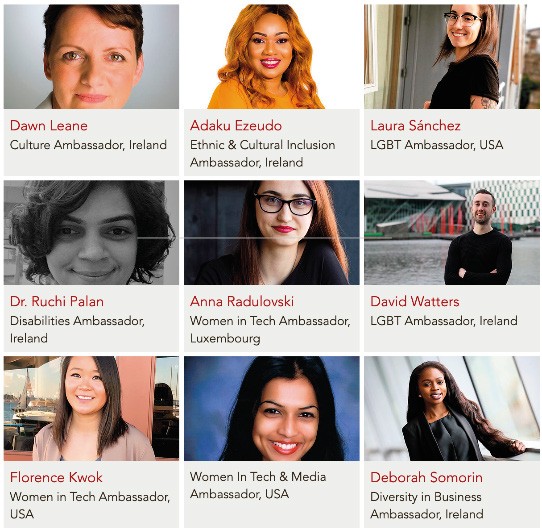 ΓΥΝΑΙΚΕΣ ΜΕΤΑΝΑΣΤΡΙΕΣ ΟΔΗΓΟΥΝ ΤΗΝ ΕΠΙΧΕΙΡΗΜΑΤΙΚΟΤΗΤΑ
1η Μελέτη περίπτωσης
Furkan Karayel: Συνεργάζεται με όλους αυτούς τους πρεσβευτές για να παρέχει ένα ευρύτερο φάσμα υπηρεσιών.
https://www.diversein.com/copy-of-about
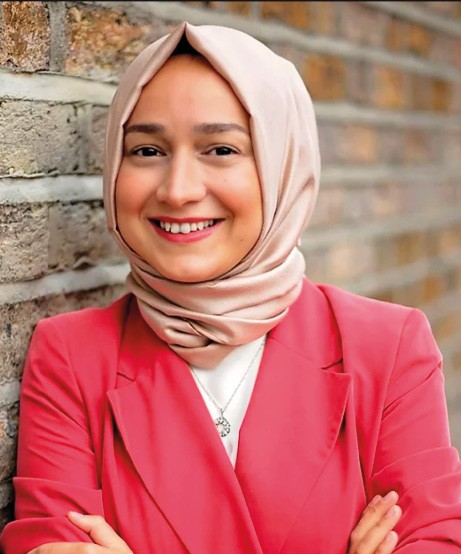 Πηγή: The Power of Collaboration  and Networks -
EMINENT PROJECT
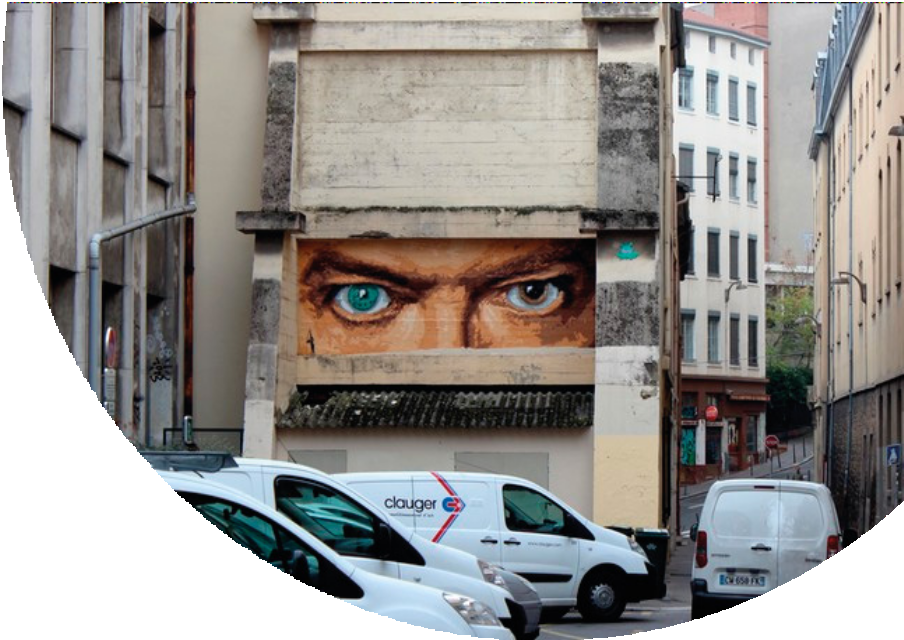 2η Μελέτη Περίπτωσης
Το Δίκτυο της Κουλτούρας του Δρόμου
Το παράδειγμα του Street Art Network εκπαιδεύει, εμπνέει και συνδέει τους ανθρώπους με την τέχνη του δρόμου μέσω επιτροπών τοιχογραφιών, πόρων για καλλιτέχνες και προσπαθειών τεκμηρίωσης και διατήρησης.

Λειτουργεί με την πεποίθηση ότι η δημόσια τέχνη έχει τη δύναμη να ενώνει και να εμπνέει τις κοινότητες με τρόπους που η εσωτερική τέχνη απλά δεν μπορεί να αντιγράψει. Αποστολή του είναι να υποστηρίξει τους δημιουργικούς επιχειρηματίες που βγαίνουν στους δρόμους με την τέχνη τους, δίνοντάς τους μια πλατφόρμα για να συνεργαστούν, να δικτυωθούν, να χρηματοδοτήσουν έργα και να διαδώσουν το μήνυμά τους.

www.thestreetartnetwork.com
Photo by Big Ben, street artist
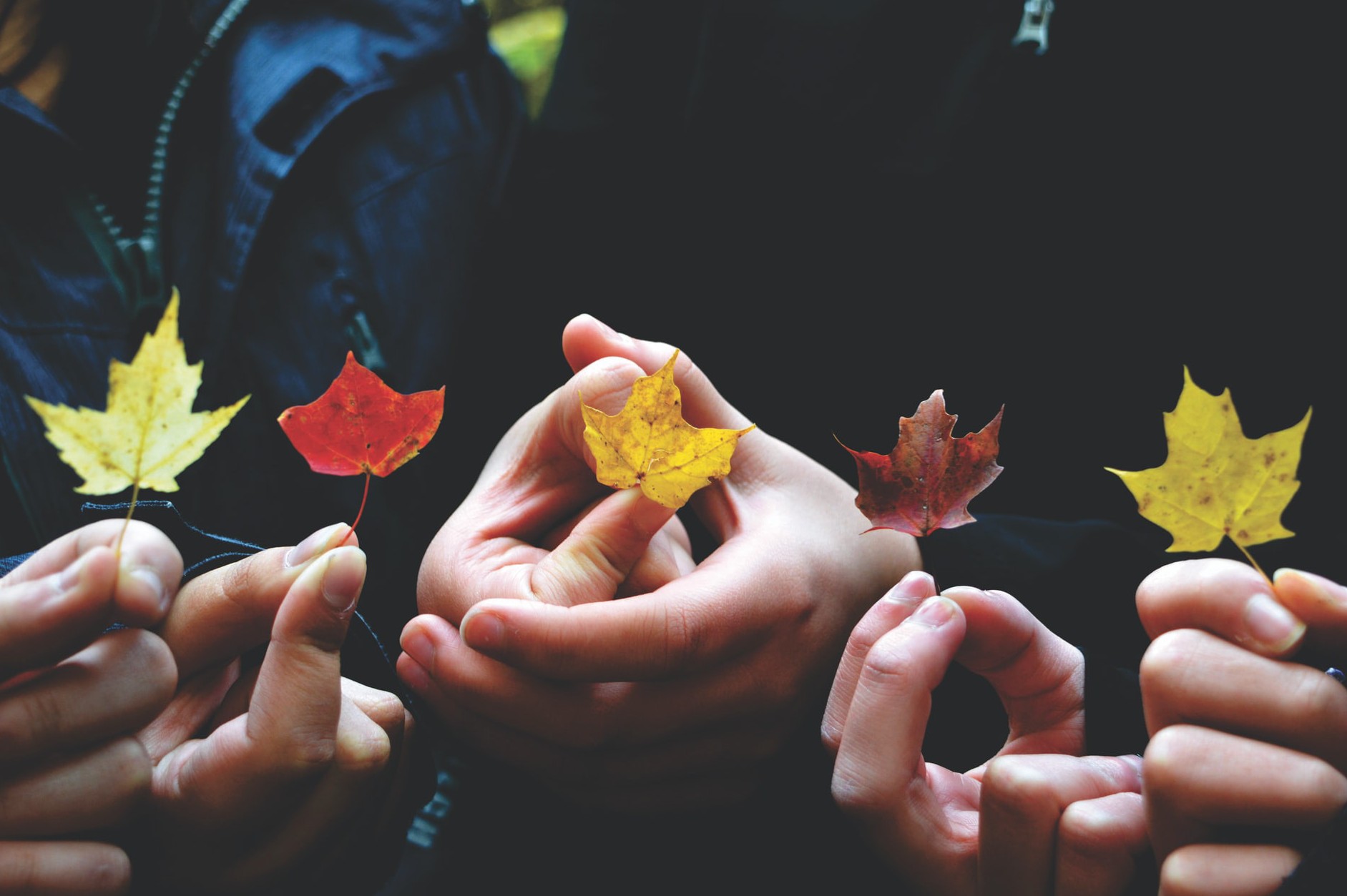 3η Μελέτη περίπτωσης
ΚΑΤΑΛΟΓΟΣ ΔΗΜΙΟΥΡΓΙΚΩΝ ΔΙΚΤΥΩΝ ΕΥΡΩΠΗΣ. Κάνοντας τις Φωνές του Πολιτισμού ισχυρότερες και πιο αποτελεσματικές
Το Πρόγραμμα Δημιουργική Ευρώπη υποστηρίζει επί του παρόντος βασικά Ευρωπαϊκά Πολιτιστικά Δίκτυα. Δείχνουν ξεκάθαρα την ποικιλία και τη ζωντάνια των πολιτιστικών φορέων και των ενδιαφερόμενων μερών της Ευρώπης.
https://www.europecre-  ative.be/images/cul-  ture/Pdfs/Publica-  tions/Creative_Europe_Net
works_2018.pdf
Photo by Providence Doucet on Unsplash
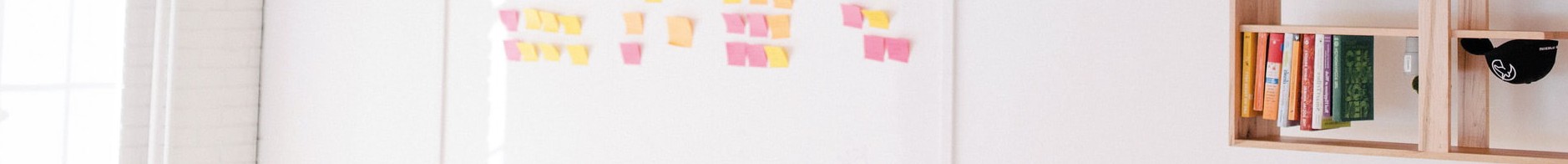 Εκπαιδευτικές Δραστηριότητες
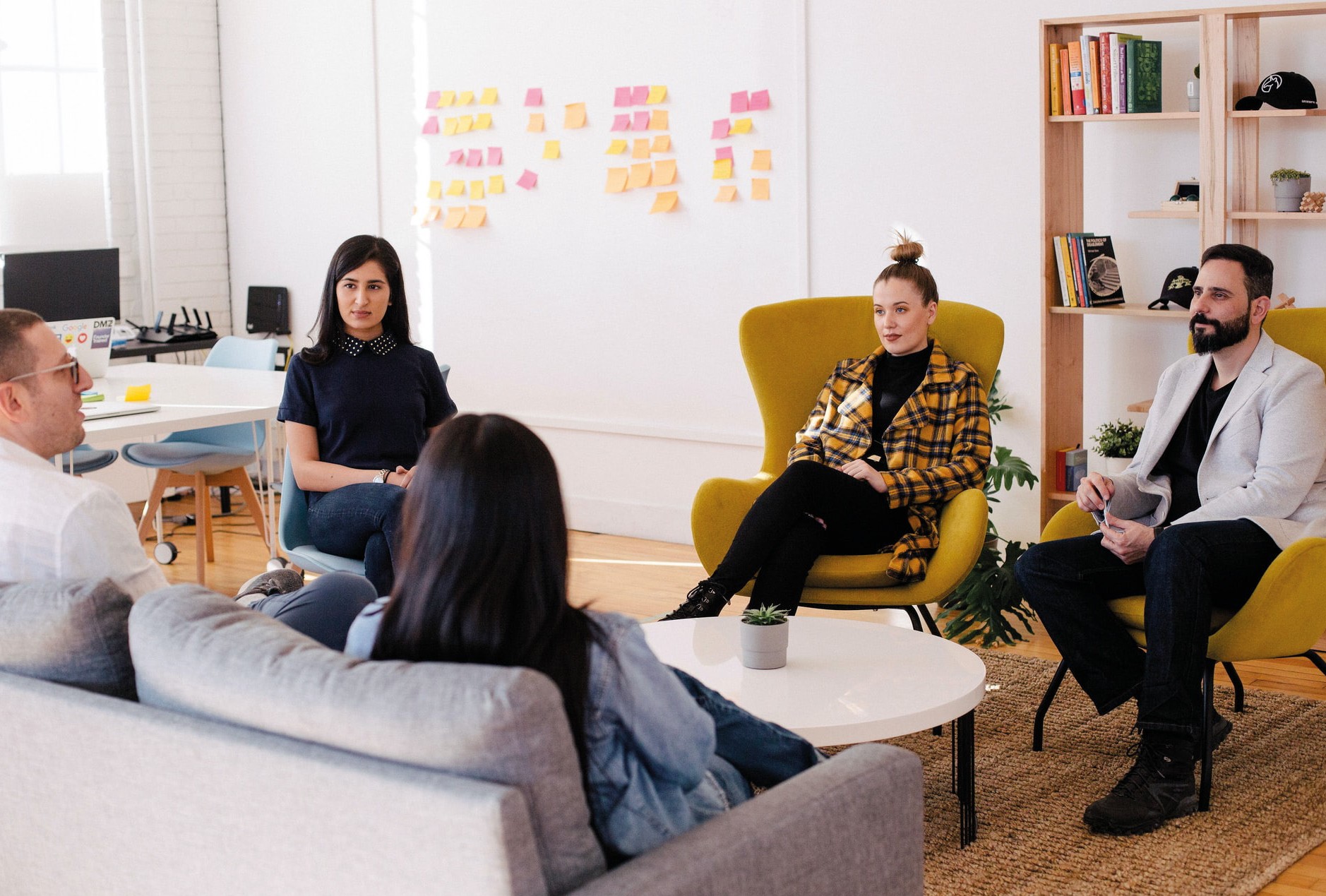 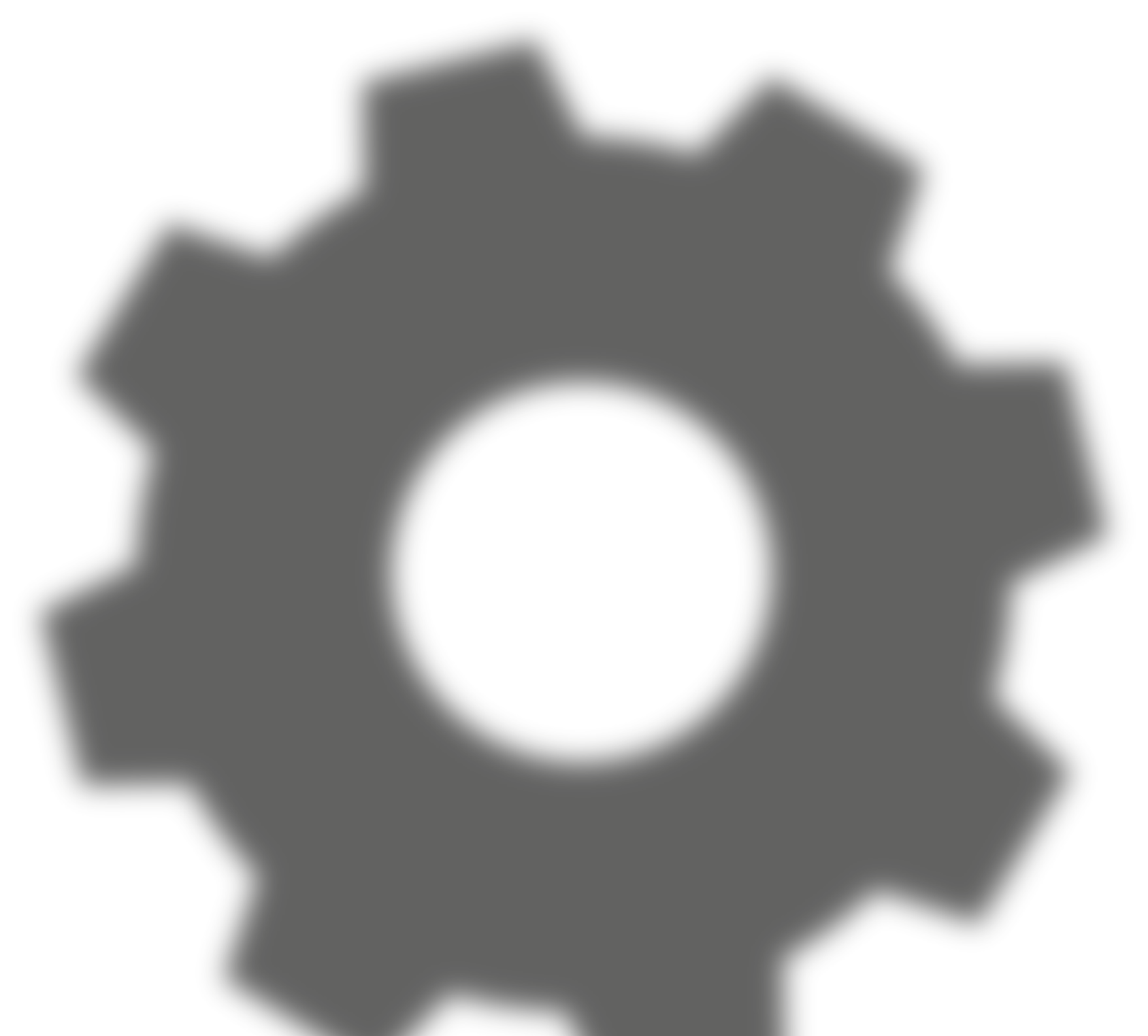 Για την ΕΝΟΤΗΤΑ 6
Αξιολόγηση: Εκμάθηση και βελτίωση των δεξιοτήτων και της απόδοσής σας με την πάροδο του χρόνου
Photo by Jason Goodman on Unsplash
Ακολουθούν οι 9 τύποι συνεργατών για να διαλέξετε:
Ασκήσεις
Exersices
ΕΙΔΗ ΣΥΝΕΡΓΑΤΩΝ. ΠΟΙΟΣ ΝΟΜΙΖΕΤΕ ΝΑ ΕΙΣΤΕ;
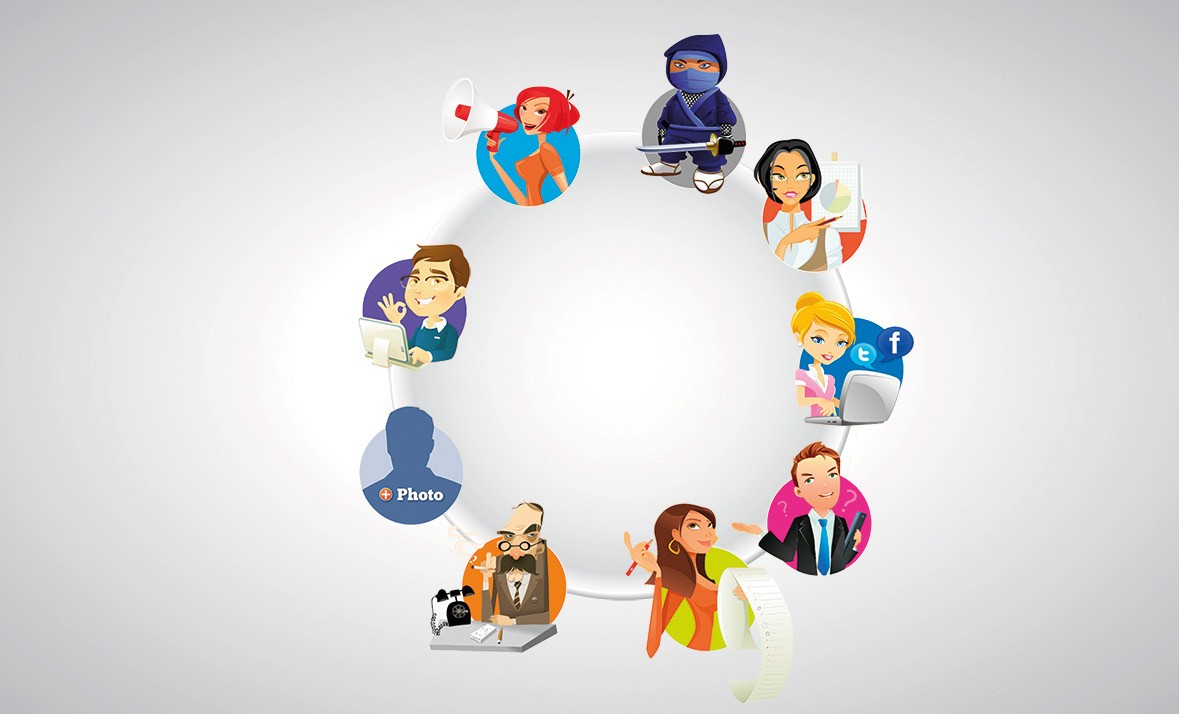 Ο Ringleader  Ο Stealth Ninja
Ο Ειδικός 
Το Στέλεχος 
Ο Σοσιαλιστής Ο Σιλοίστας 
Ο Σκεπτικός 
Ο Δεινόσαυρος
Ο Taskmaster
Πηγή: https://i-  meetcen-  tral.com/down-  loads/down-  load-9-types-col-  labora-
tors-infographic
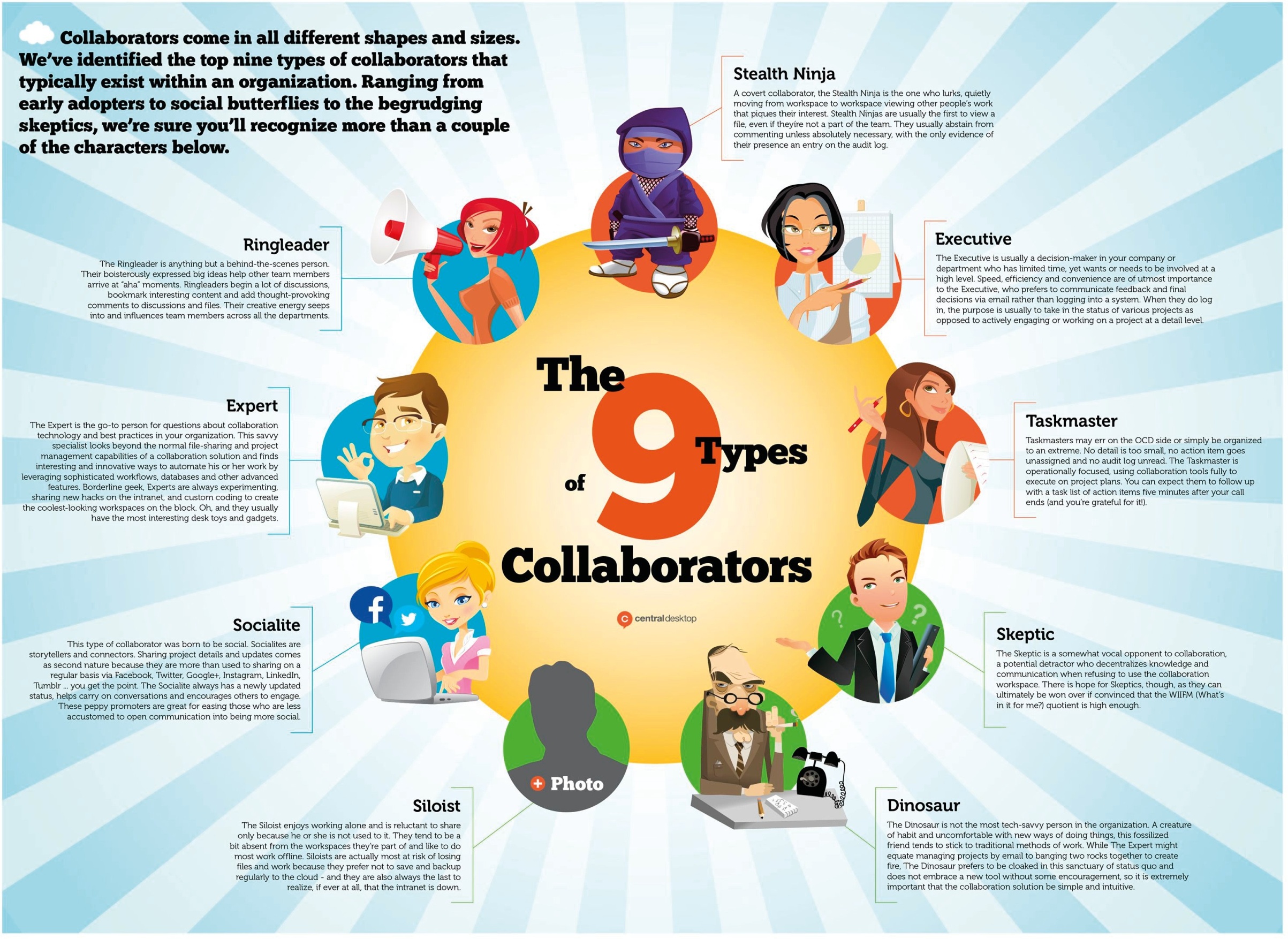 Ασκήσεις
Δημιουργήστε μια λίστα με τα Δίκτυα
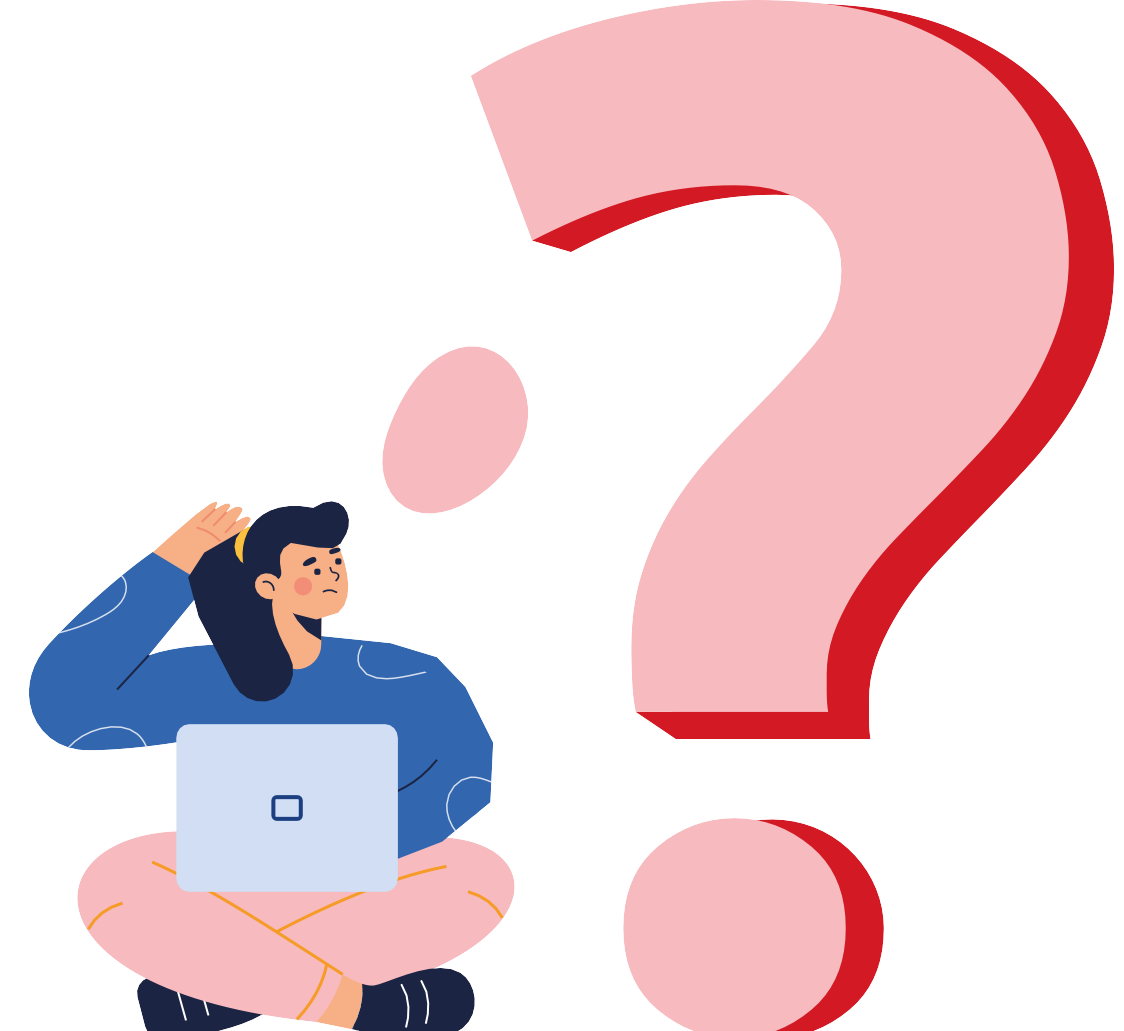 Ερευνήστε τις πλατφόρμες δικτύωσης στις οποίες μπορείτε να έχετε πρόσβαση στην:
Περιοχή
Ειδικοί τομείς διαδικατυακά που σχετίζονται με την επιχείρησή σας
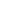 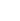 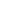 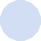 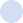 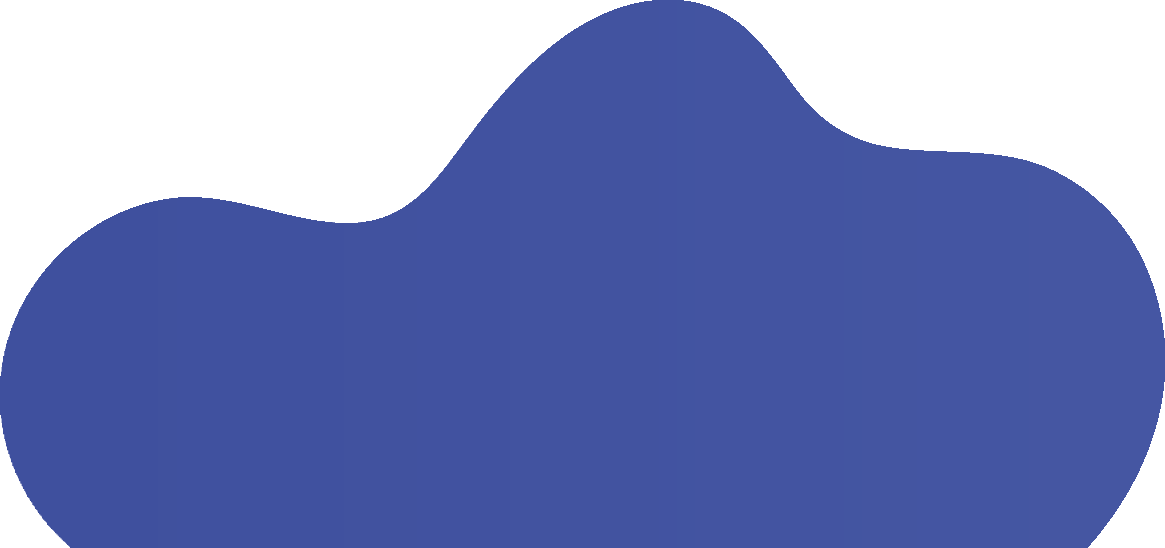 Αυτοαξιολόγηση
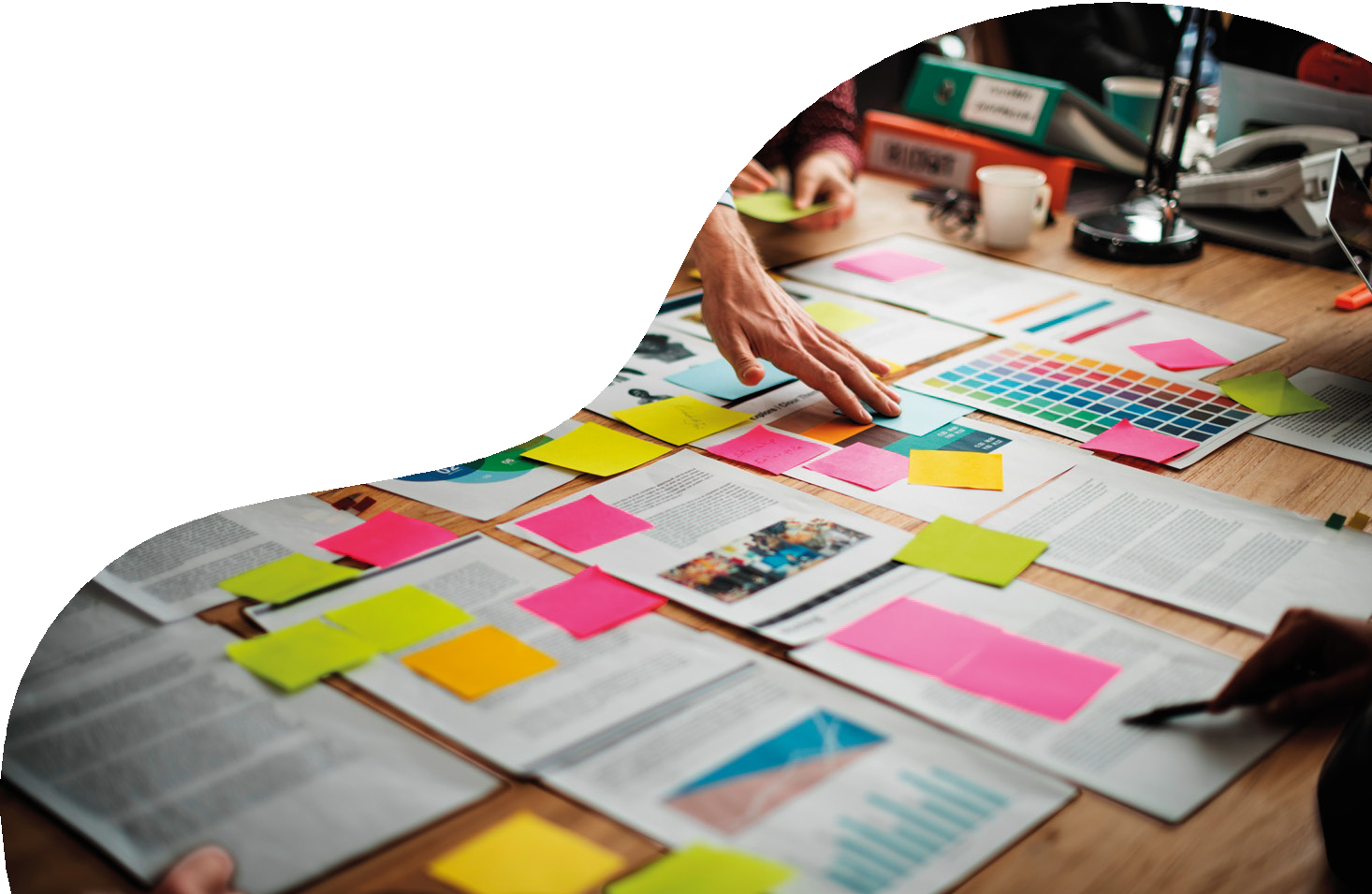 Για την ΕΝΟΤΗΤΑ 6
Αξιολόγηση: Εκμάθηση και βελτίωση των δεξιοτήτων και της απόδοσής σας με την πάροδο του χρόνου
ΚΟΛΠΑ
Αυτοαξιολόγηση
Τι είναι για εσάς επιτυχία;

ΓΝΩΡΙΖΑΤΕ ΌΤΙ ΥΠΑΡΧΟΥΝ 10 ΕΙΔΗ ΕΠΙΤΥΧΙΑΣ;
ΥΛΙΚΗ ΕΠΙΤΥΧΙΑ – Χρήματα,αυτοκίνητα, διακοπές, κοσμήματα, ΣΥΝΑΙΣΘΗΜΑΤΙΚΗ ΕΠΙΤΥΧΙΑ – Σχέση-σχέσεις, αυτοεκτίμηση, ικανοποίηση, ΠΝΕΥΜΑΤΙΚΗ ΕΠΙΤΥΧΙΑ – Μάθηση, κατανόηση, πρόκληση, ΠΝΕΥΜΑΤΙΚΗ ΕΠΙΤΥΧΙΑ – Αίσθηση, σκοπός, ανήκειν, λόγοςΣΩΜΑΤΙΚΗ ΕΠΙΤΥΧΙΑ – Υγεία,φυσική κατάσταση, ζωντάνια, εμφάνιση
Ξεκάθαρο όραμα για το πού θέλετε να πάτε, δίνοντας προτεραιότητα σε ό,τι είναι σημαντικό. Ανάθεση. Μάθετε νέες δεξιότητες.
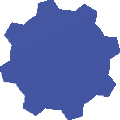 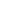 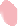 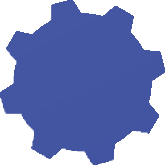 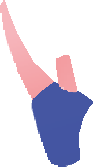 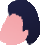 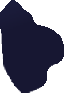 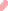 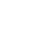 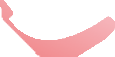 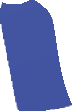 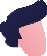 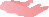 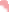 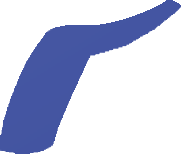 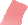 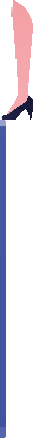 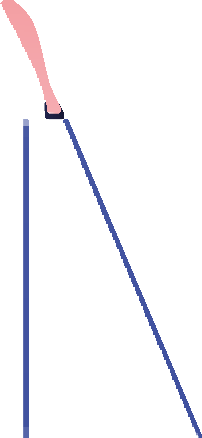 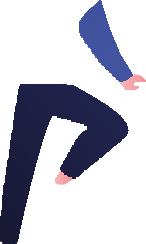 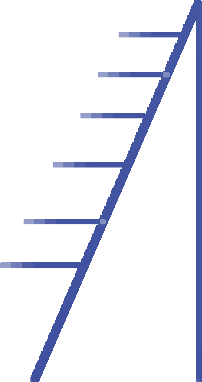 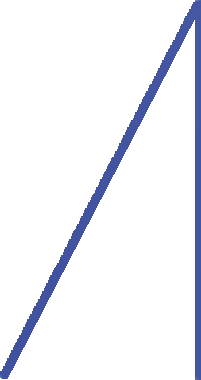 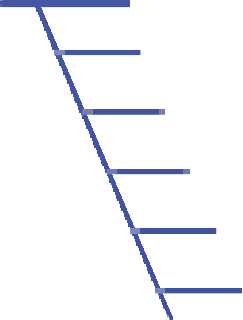 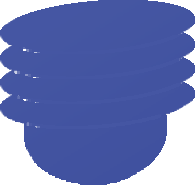 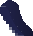 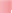 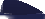 Αυτοαξιολόγηση
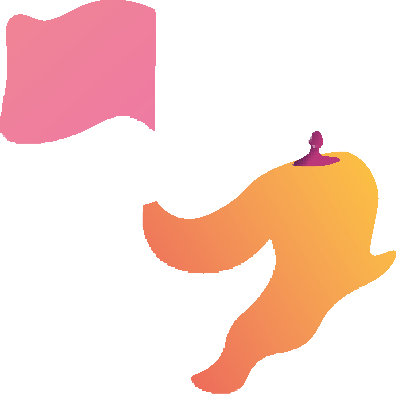 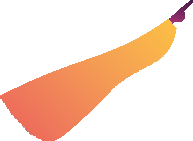 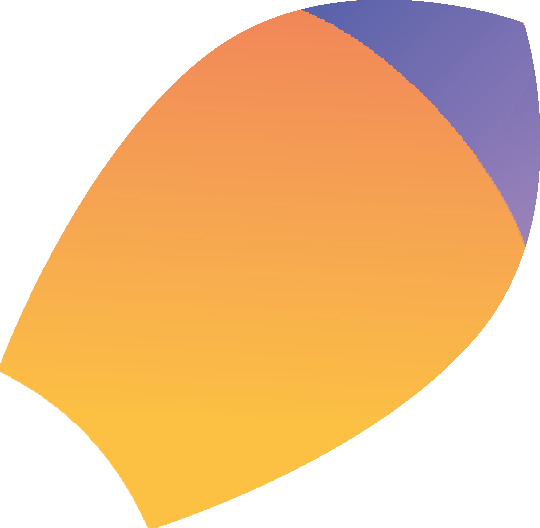 ΚΑΘΟΡΙΣΜΟΣ ΤΗΣ ΕΠΙΤΥΧΙΑΣ ΜΕ ΔΙΚΟΥΣ ΣΑΣ ΟΡΟΥΣ
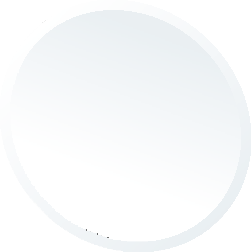 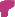 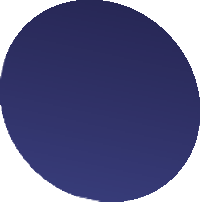 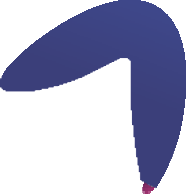 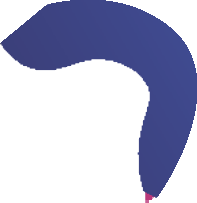 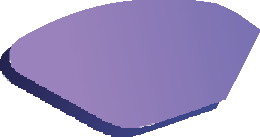 ΕΜΠΟΡΙΚΗ ΕΠΙΤΥΧΙΑ – Εισαγωγή-ανάπτυξη βραβείων, κέρδος, φήμη
ΕΥΑΓΓΕΛΙΚΗ ΕΠΙΤΥΧΙΑ – Επιρροή-στους άλλους, προωθώντας τα ιδανικά σας
ΠΕΡΙΒΑΛΛΟΝΤΙΚΗ ΕΠΙΤΥΧΙΑ –Σπίτι, κήπος, σώζοντας τον πλανήτη 
TIME SUCCESS – Μακροζωία, διαχείριση χρόνου
ΣΥΛΛΟΓΙΚΗ ΕΠΙΤΥΧΙΑ – Η αποτελεσματική ομαδική εργασία
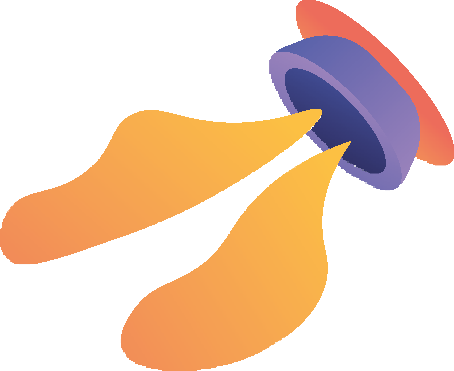 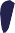 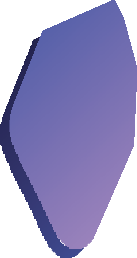 Πηγή: The Power of Collaboration  and Networks -
EMINENT PROJECT
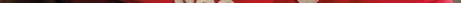 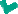 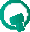 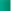 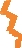 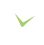 Άσκηση αυτοξιολόγησης
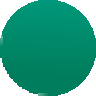 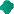 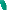 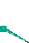 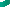 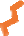 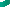 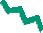 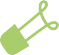 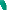 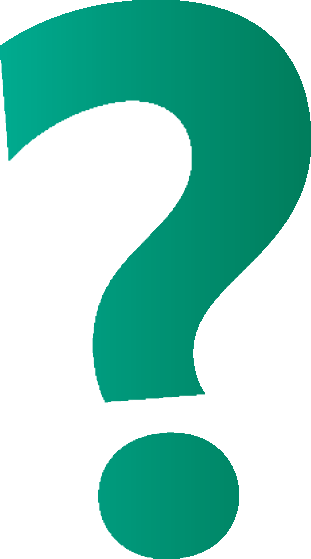 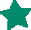 ΕΠΙΤΥΧΙΑ:
ΠΩΣ ΜΟΙΑΖΕΙ?
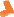 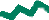 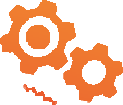 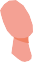 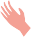 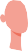 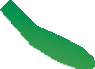 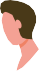 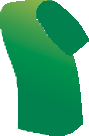 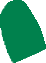 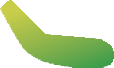 Αν και αυτό ολοκληρώνεται καλύτερα ως ομαδική άσκηση, μπορεί επίσης να χρησιμοποιηθεί ως ατομική άσκηση αναστοχασμού.

Απαιτούμενα υλικά: μια επιλογή από τυχαίες εικόνες που περιλαμβάνουν άτομα, κτίρια, αντικείμενα, αυτοκίνητα  κ.λπ..
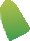 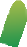 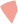 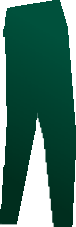 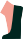 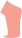 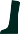 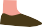 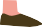 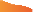 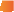 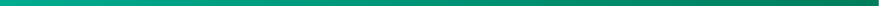 Ευρήματα άσκησης: Αυτή η άσκηση μπορεί να σας οδηγήσει να αμφισβητήσετε τις παραδοσιακές απόψεις για την επιτυχία. Δείχνει ότι η επιτυχία έχει πολλές διαφορετικές έννοιες για διαφορετικούς ανθρώπους. Θα εισαγάγει επίσης την ιδέα της ύπαρξης διαφορετικών τύπων επιτυχίας.
Επιλέξτε 3 εικόνες που πιστεύετε ότι αντιπροσωπεύουν την επιτυχία. Καταγράψτε τα κύρια σημεία που πιστεύετε ότι αντιπροσωπεύουν επιτυχία.
Εάν πρόκειται για ομαδική άσκηση, κάθε ομάδα δείχνει τις φωτογραφίες της με τη σειρά και εξηγεί γιατί πιστεύει ότι αντιπροσωπεύει την επιτυχία.
Αυτοαξιολόγηση
ΣΤΟΧΟΙ:
ΘΕΣΗ ΡΕΑΛΙΣΤΙΚΩΝ ΚΑΙ ΕΠΙΤΕΥΞΙΜΩΝ «ΕΞΥΠΝΩΝ» ΣΤΟΧΩΝ

          Ειδικός. Οι στόχοι πρέπει να είναι     πολύ σαφείς και όσο το δυνατόν πιο λεπτομερείς. 
Μετρήσιμος. Οι στόχοι πρέπει να είναι απτοί. Τα αποτελέσματα πρέπει να είναι μετρήσιμα. Κάντε στον εαυτό σας ερωτήσεις όπως: «Πότε;» πόσο?"
Προσανατολισμένος στη δράση. Βεβαιωθείτε ότι μπορείτε να προσδιορίσετε τα βήματα που πρέπει να κάνετε για να πετύχετε κάθε στόχο.
Σχετικός. Εδώ πρέπει να σκεφτείτε τη μεγάλη εικόνα. Γιατί ρυθμίζετε το στόχο που θέτετε;.
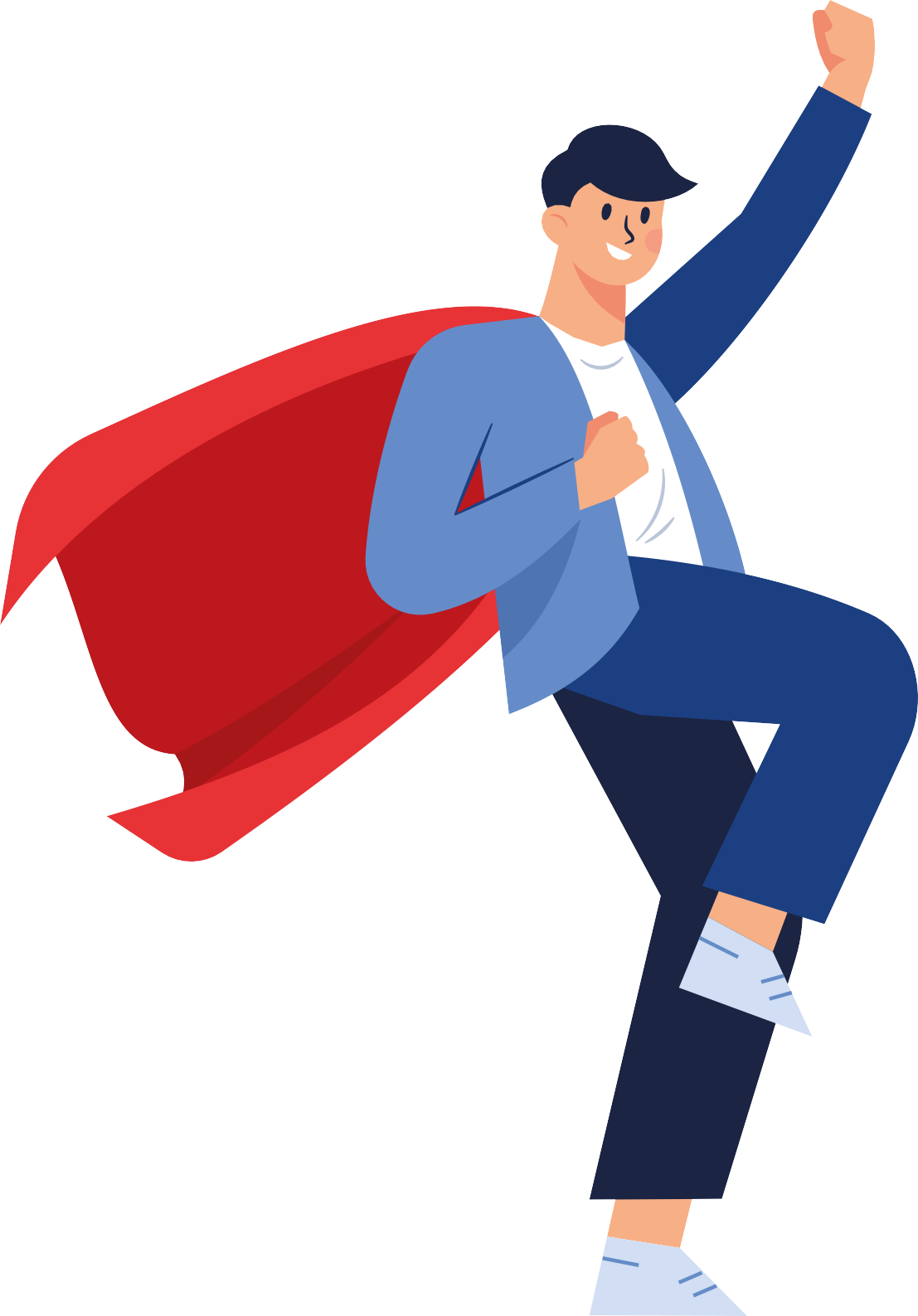 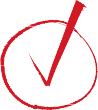 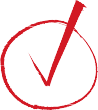 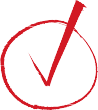 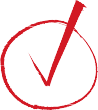 Source: https://www.atlas-  sian.com/blog/productivi-  ty/how-to-write-smart-goals
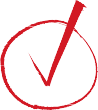 Χρονικά δεσμευμένος. Ποιος είναι ο χρονικός σας ορίζοντας;
Ευχαριστούμε πολύ!
:)
https://www.street-culture.eu
www.facebook.com/streetcultureforregions
@streetcultureforregions
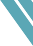 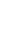 This project has been funded with support from the European Commission. The author is solely responsible for this publication (communication) and the Commission accepts no responsibility for any use may be made of the information contained therein. In compliance of the new GDPR framework, please note that the Partnership will only process your personal data in the sole interest and purpose of the project and without any prejudice to your rights.
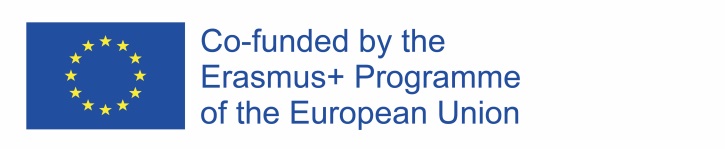